Бюджетный контроль: 1С:Документооборот 
в роли “финансового контролера”
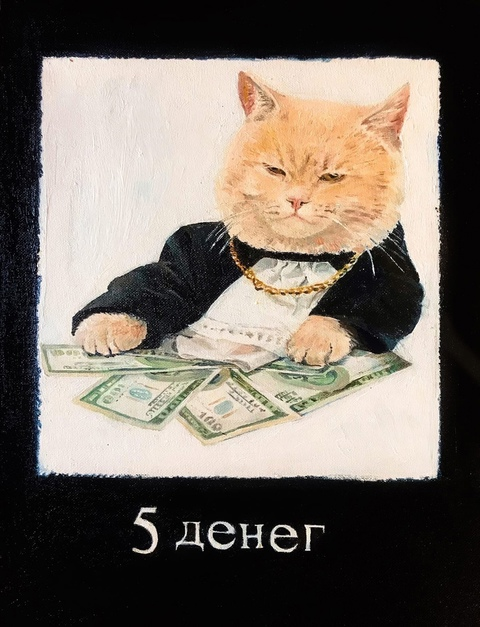 2
Сергеев Дмитрий
Аналитик 1С
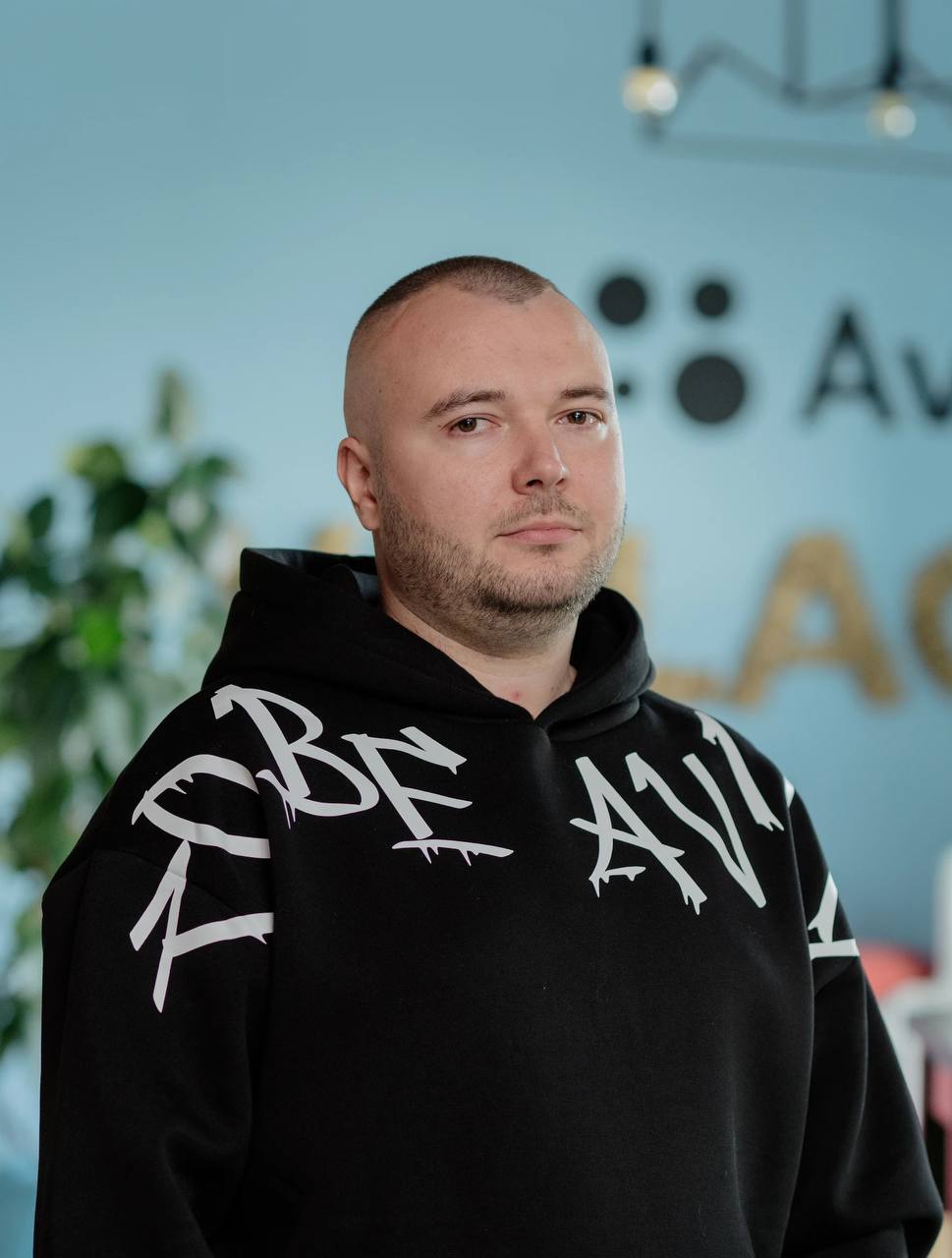 Сергеев Дмитрий
Аналитик направления СЭД
C 2020 г. работаю на проектах внедрения и ведения систем 1С
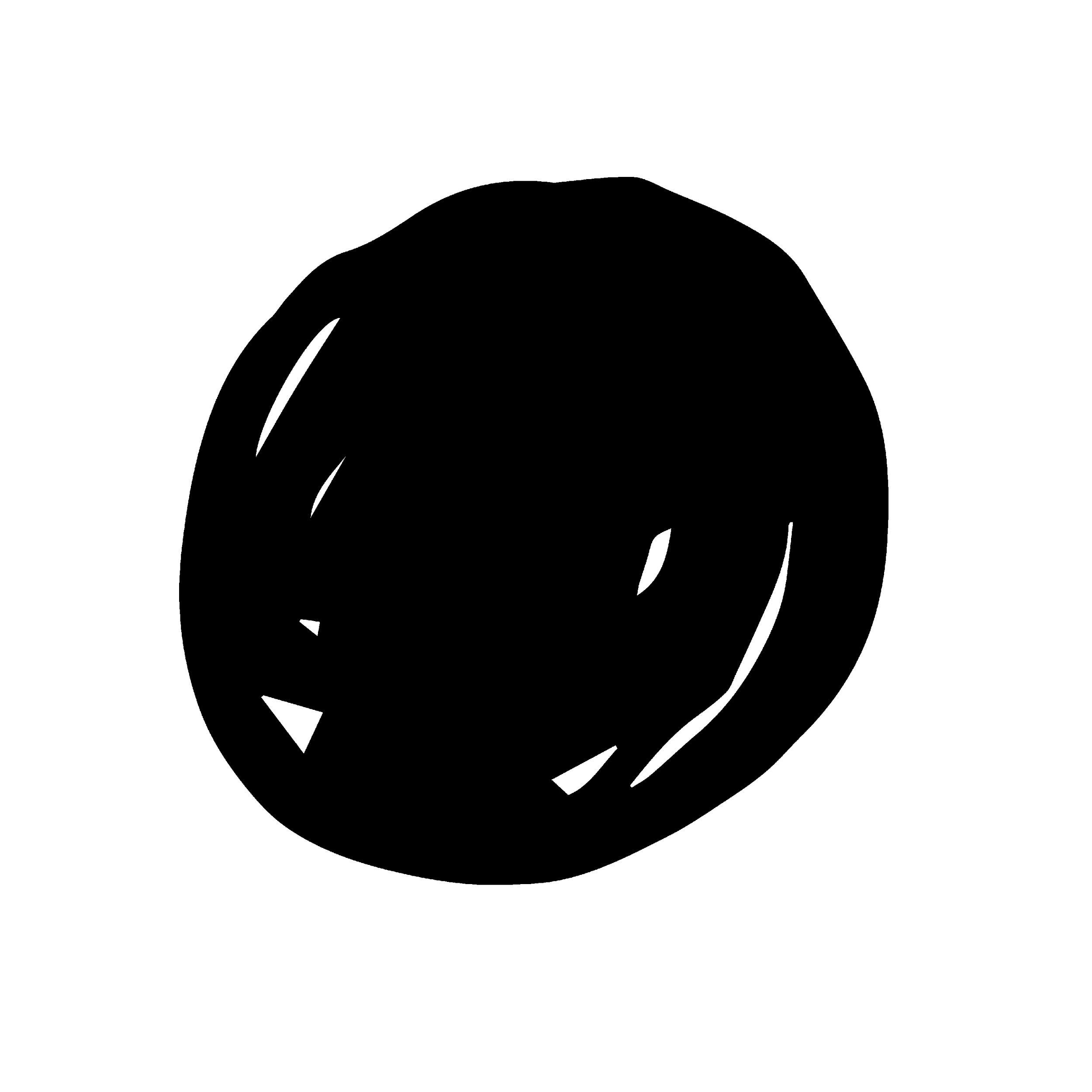 С 2022 года –  занимаюсь внутренней автоматизацией СЭД в Авито
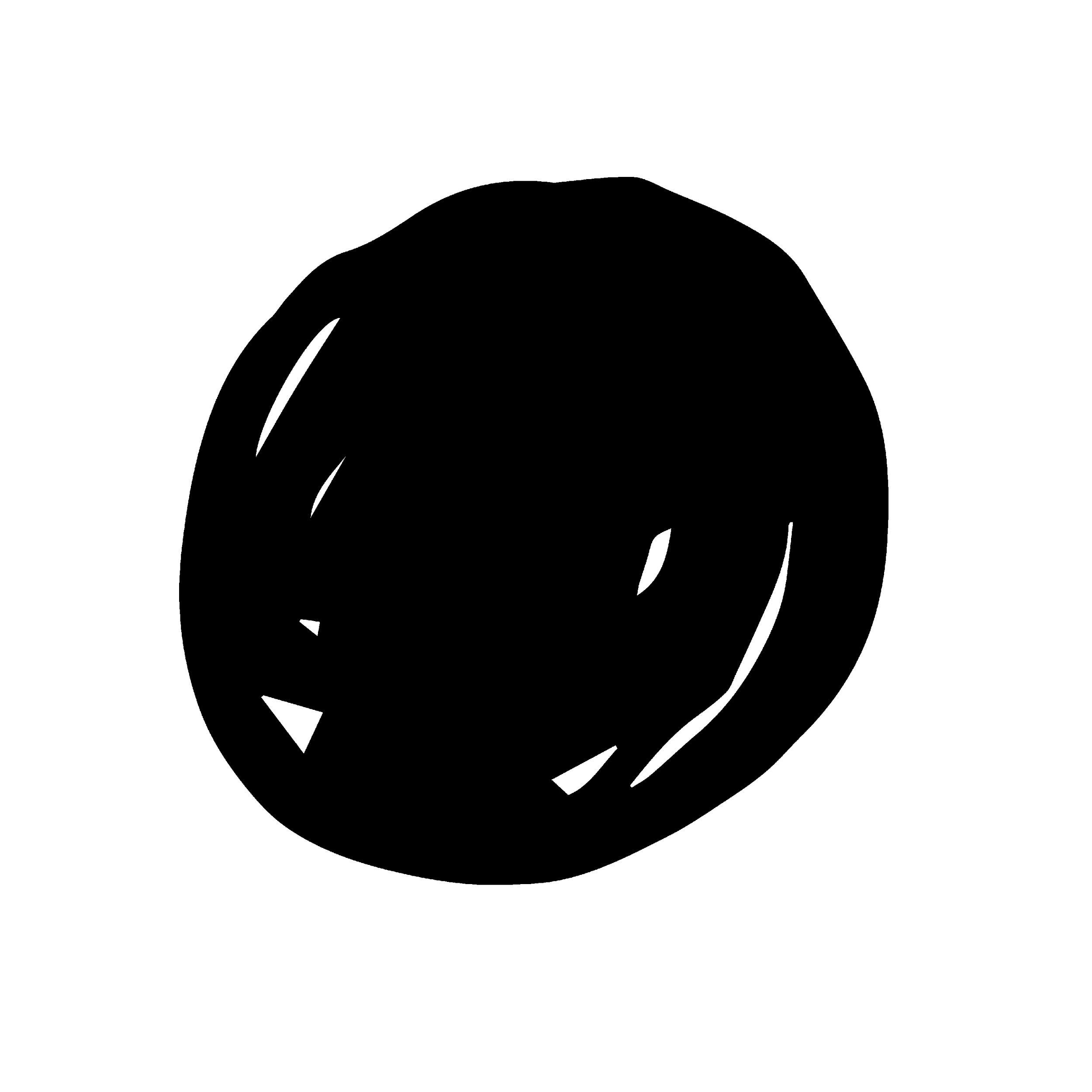 О чем расскажем в докладе:
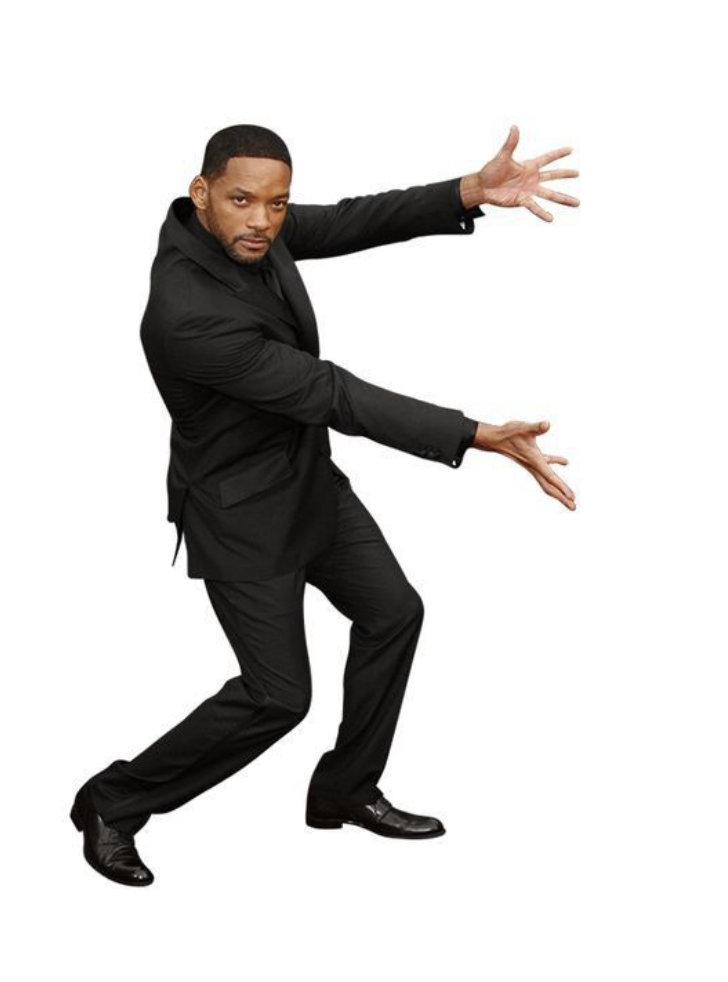 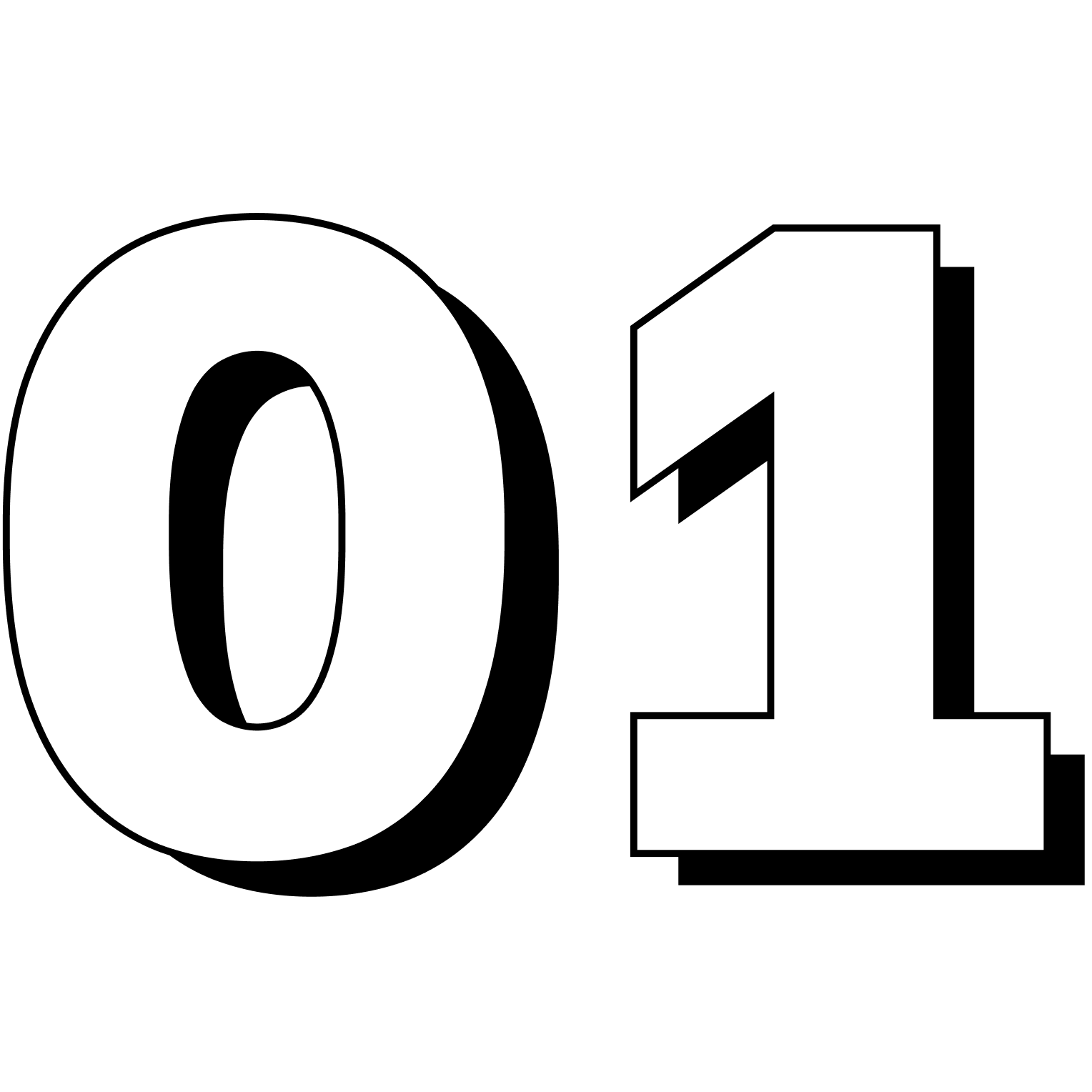 Почти контроль бюджета
в договорных процессах
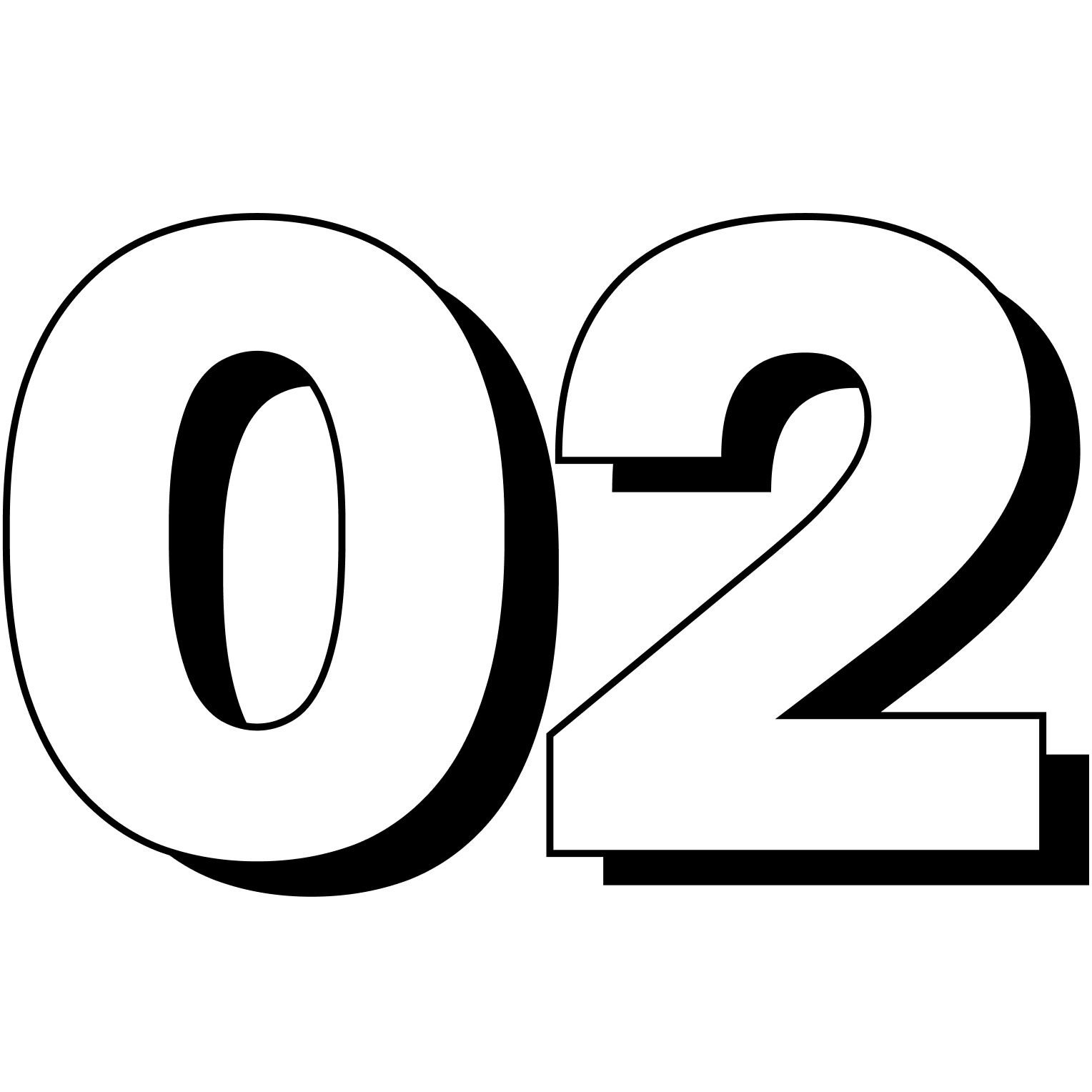 Зачем нам кошельки для мероприятий
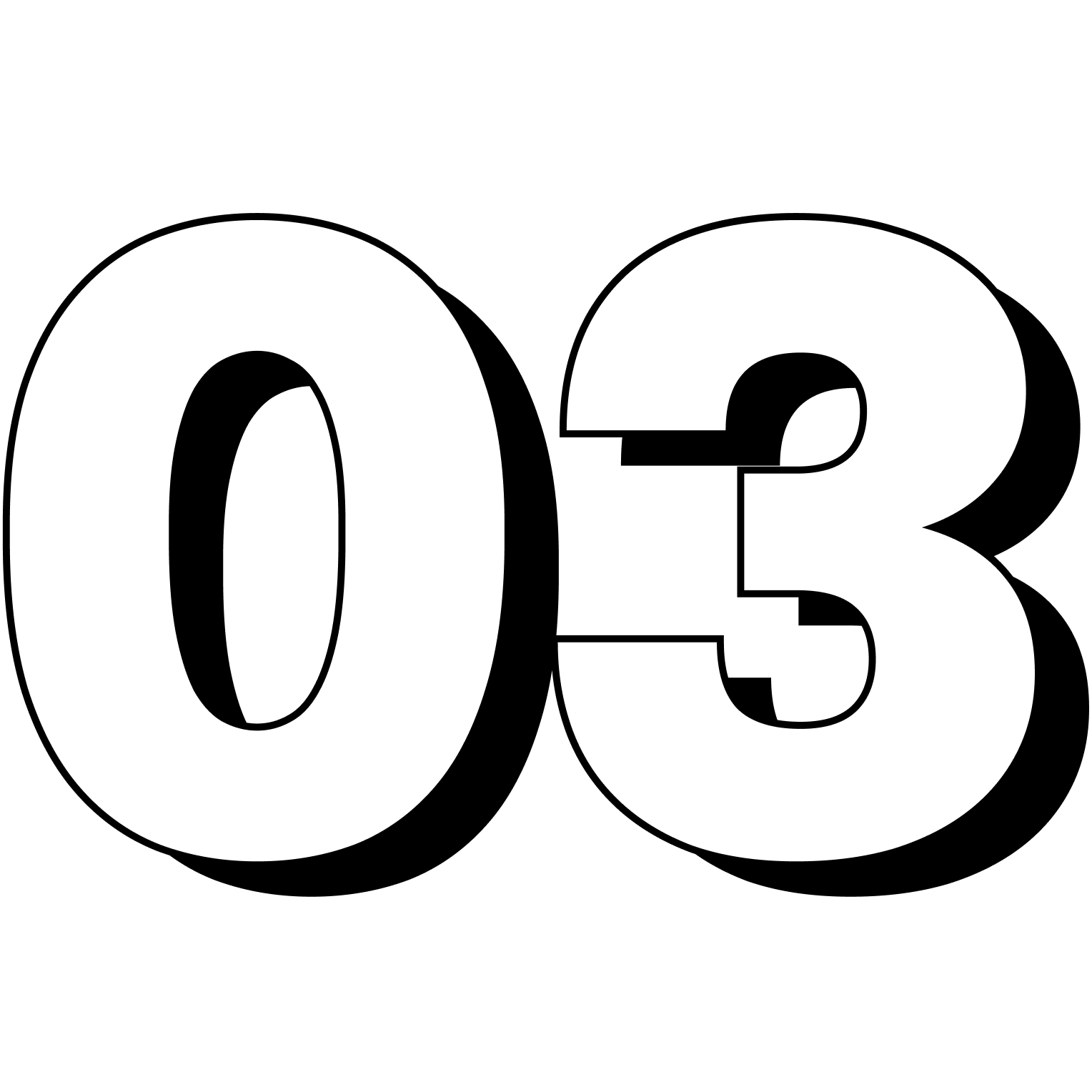 Лимиты и ограничения 
в процессах согласования 
и оформления командировок
Композицию из инструментов графики можно менять в зависимости от контекста слайда
4
Контроль через процессы
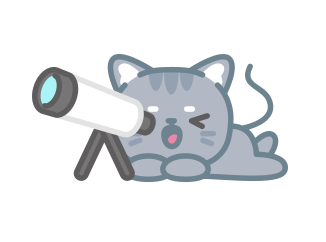 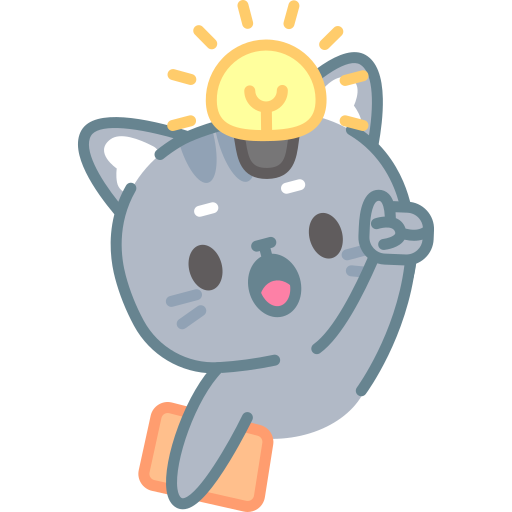 Не изобретать велосипед:
Доработки не заменяют, 
а расширяют возможности процессов в 1С:ДО
Контроль - не всегда сразу значит “НЕЛЬЗЯ”
Сбор определенных аналитик помогает что-то запретить попозже =)
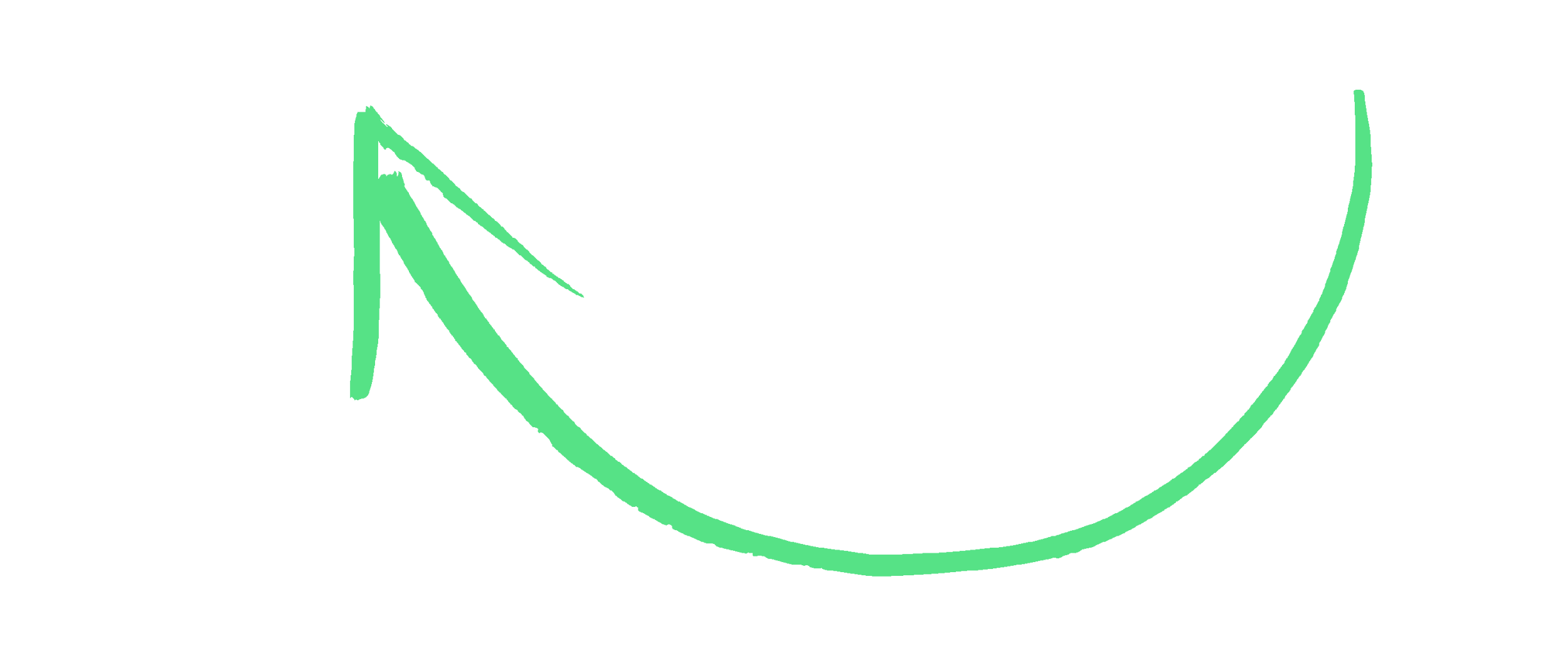 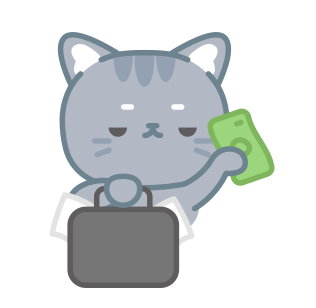 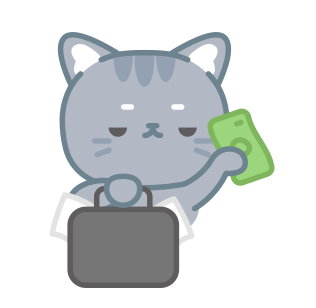 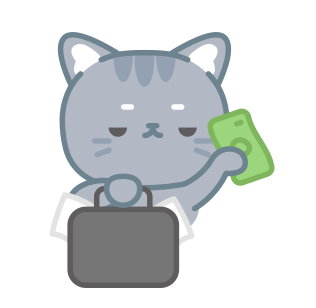 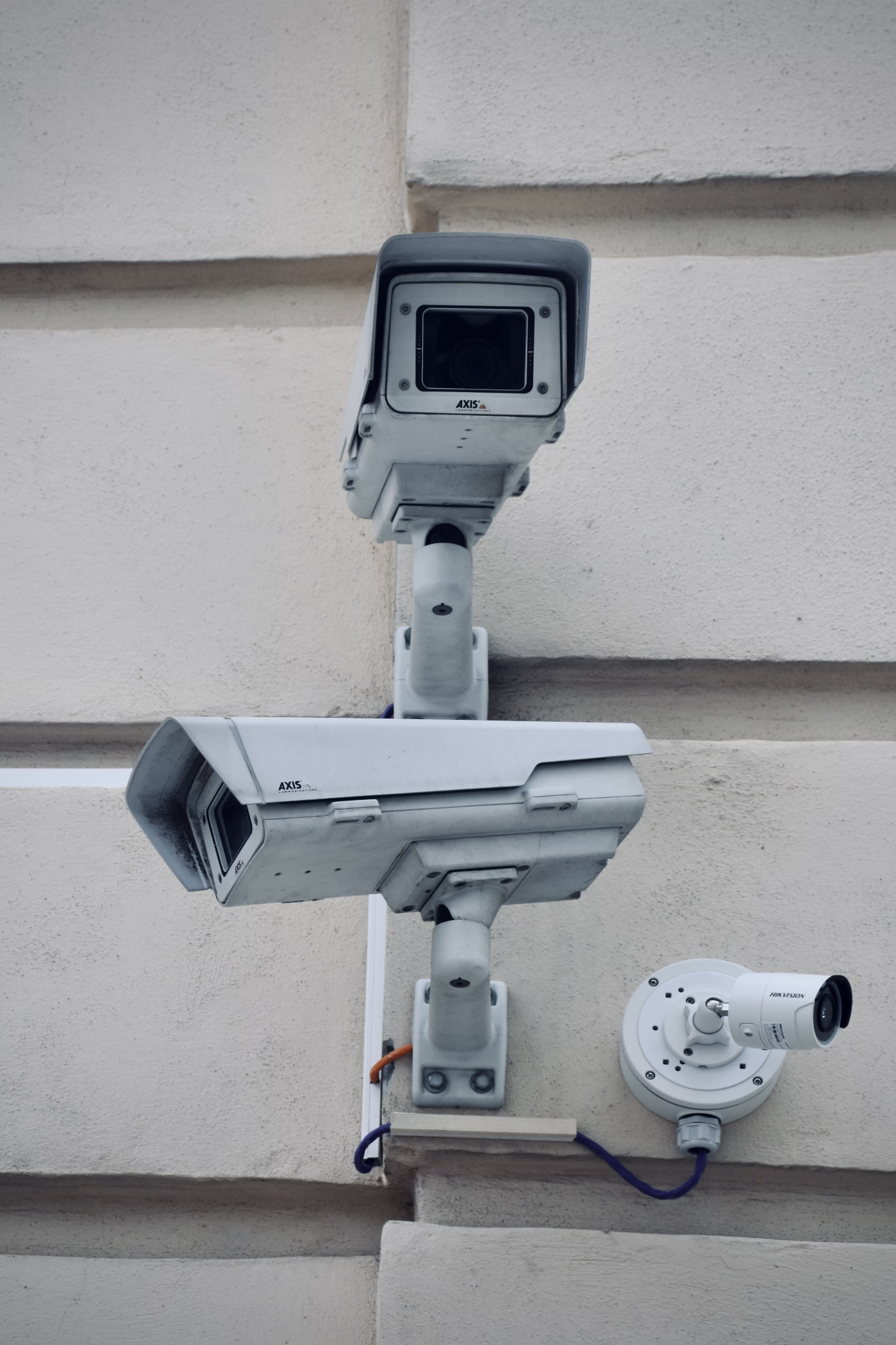 Контроль 
в договорных процессах
накопленный итог:
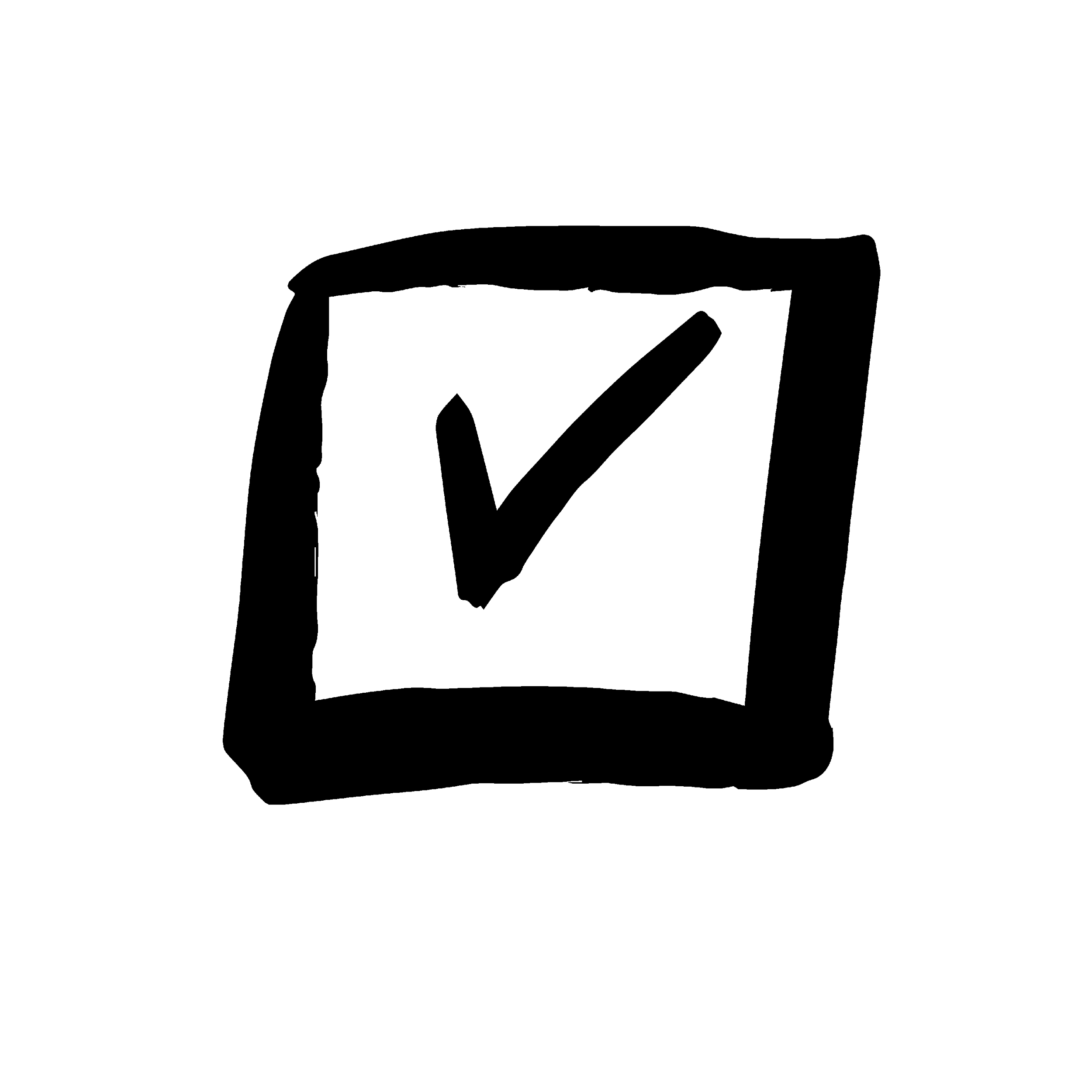 сумма затрат по договору
сумма затрат по контрагенту
сумма затрат по всем контрагентам в которых выбран тендер
сумма тендера по контрагенту
Из 1С:УХ в
1С:ДО
условия
маршрутизации:
проверка сумм по накопленному итогу
проверка сумм документов в разрезе организаций (крупная сделка)
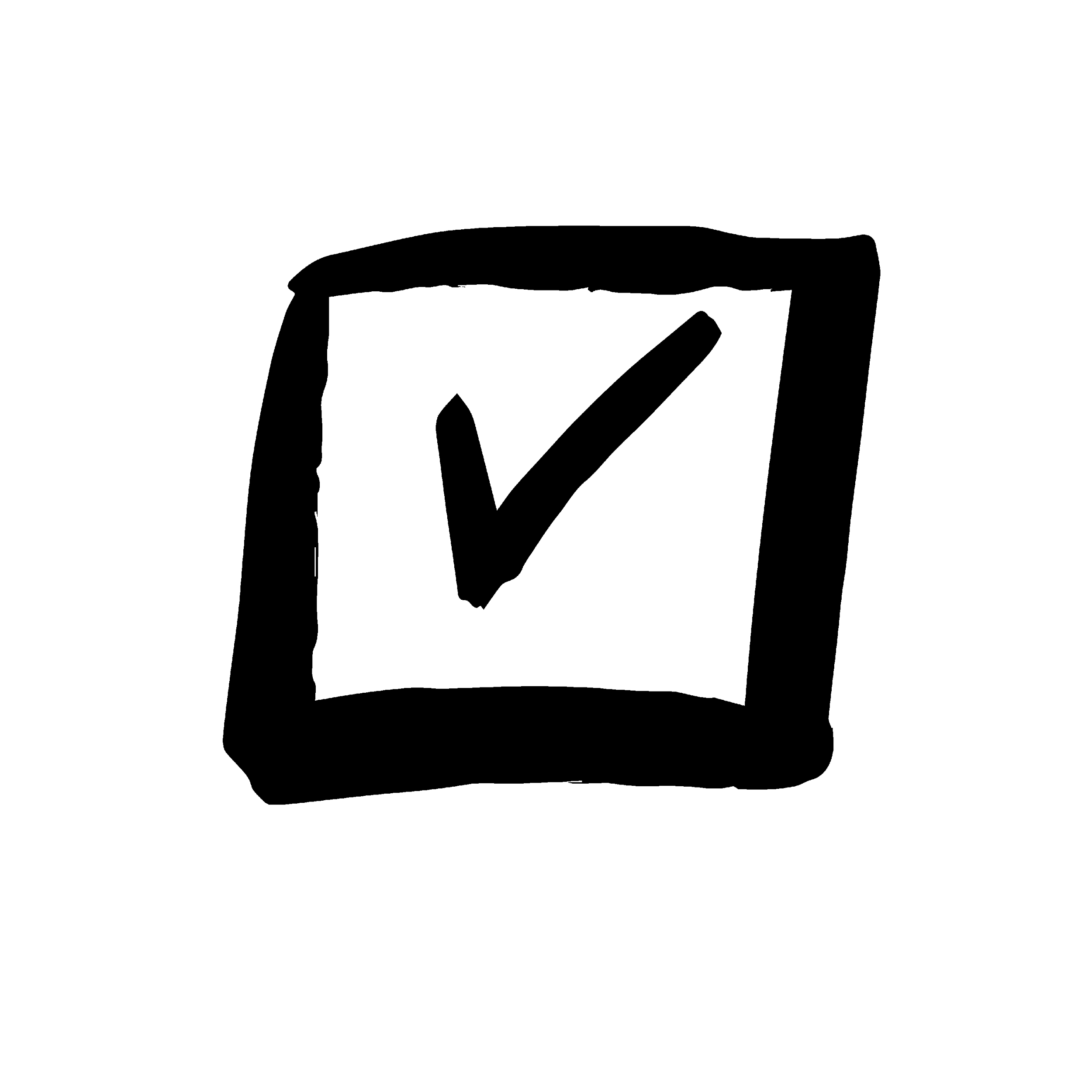 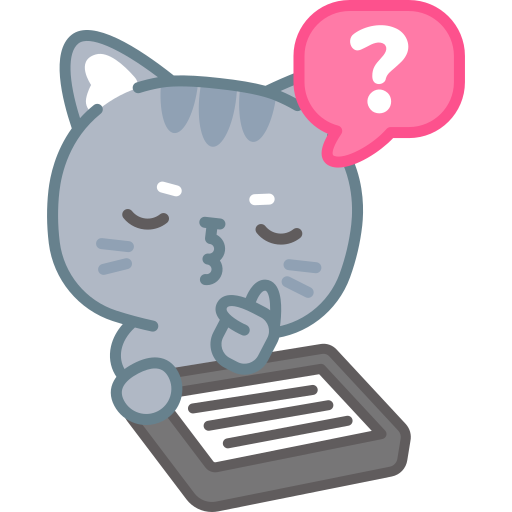 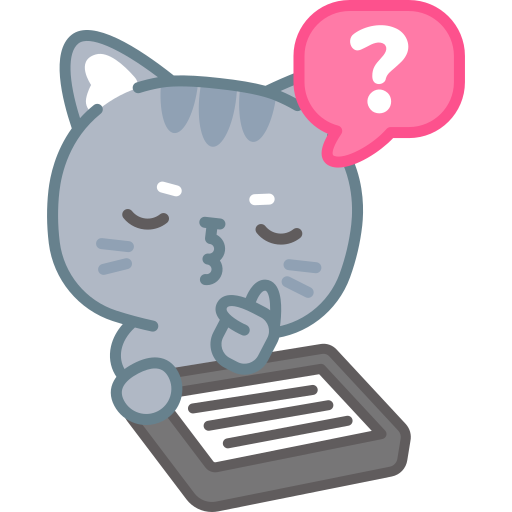 Контроль в договорных процессах
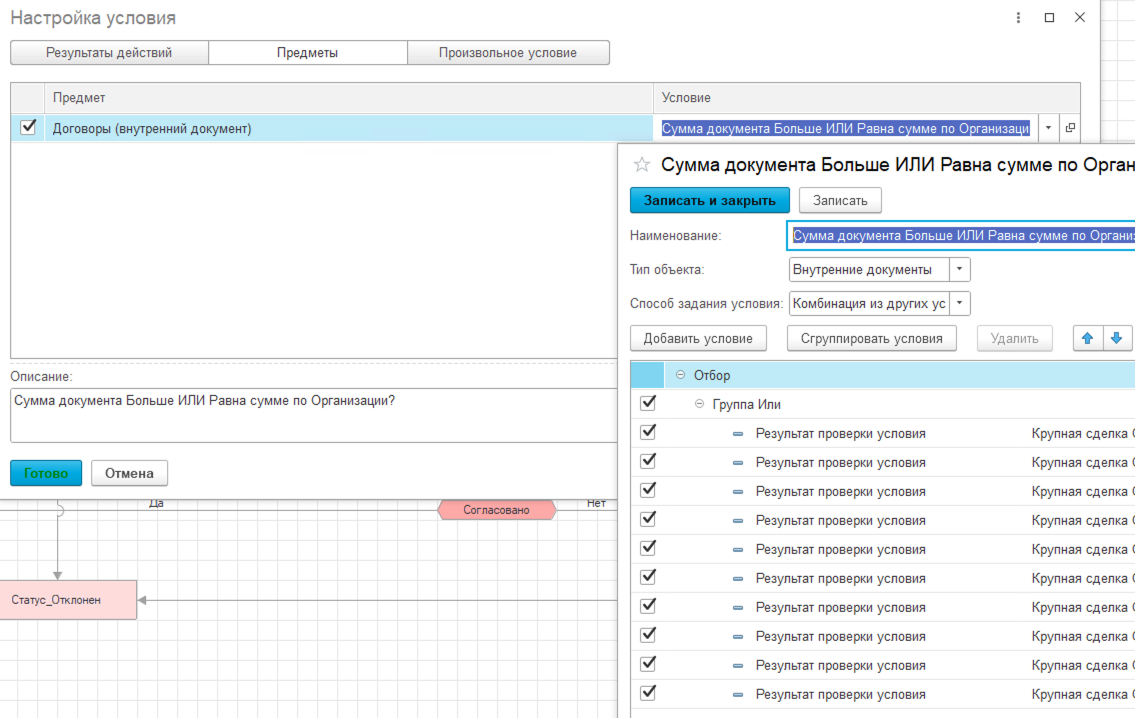 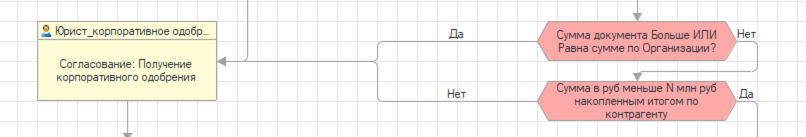 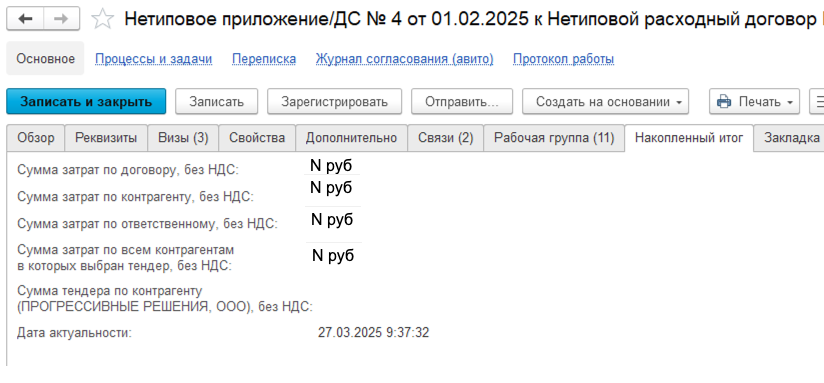 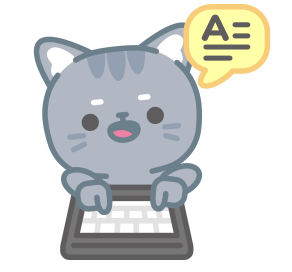 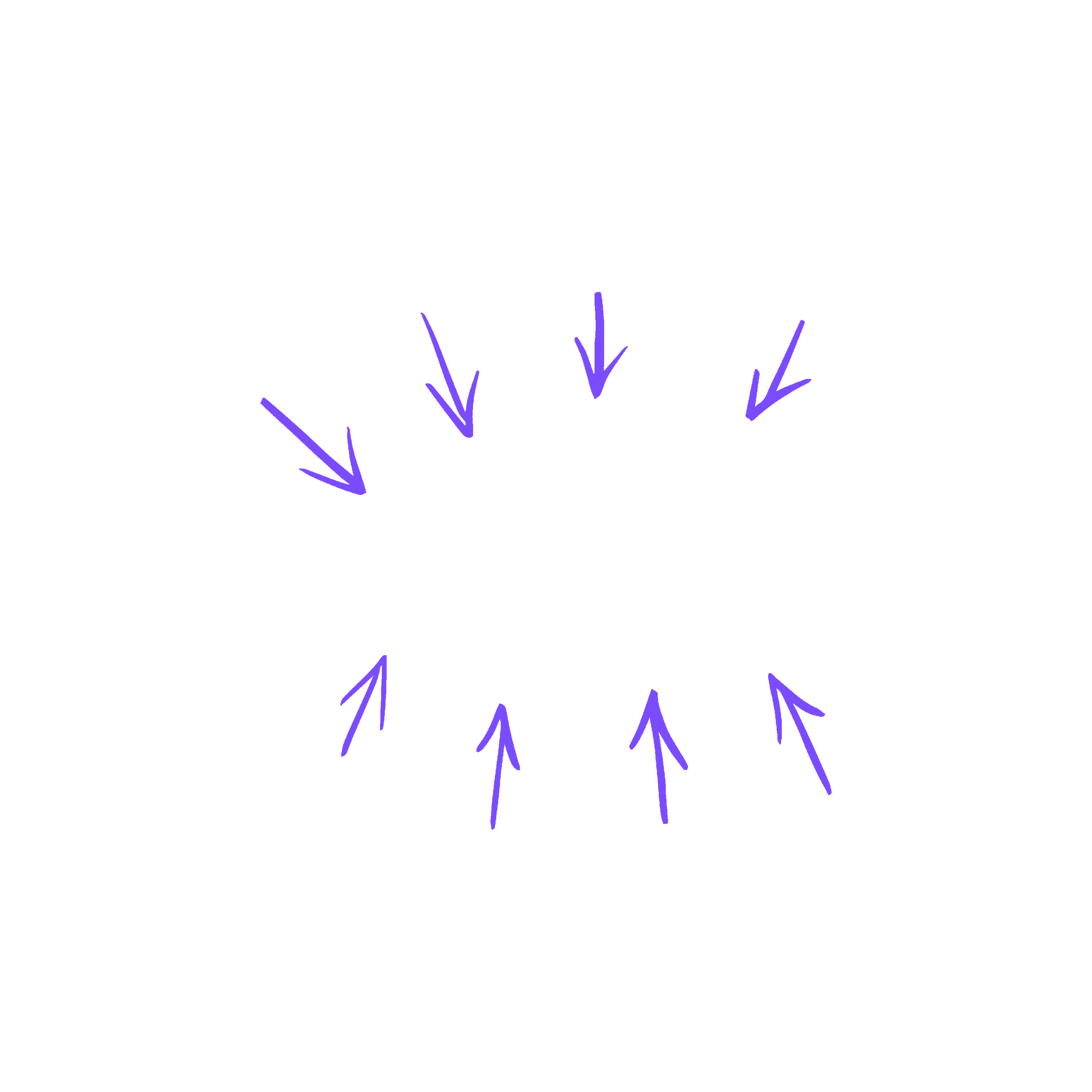 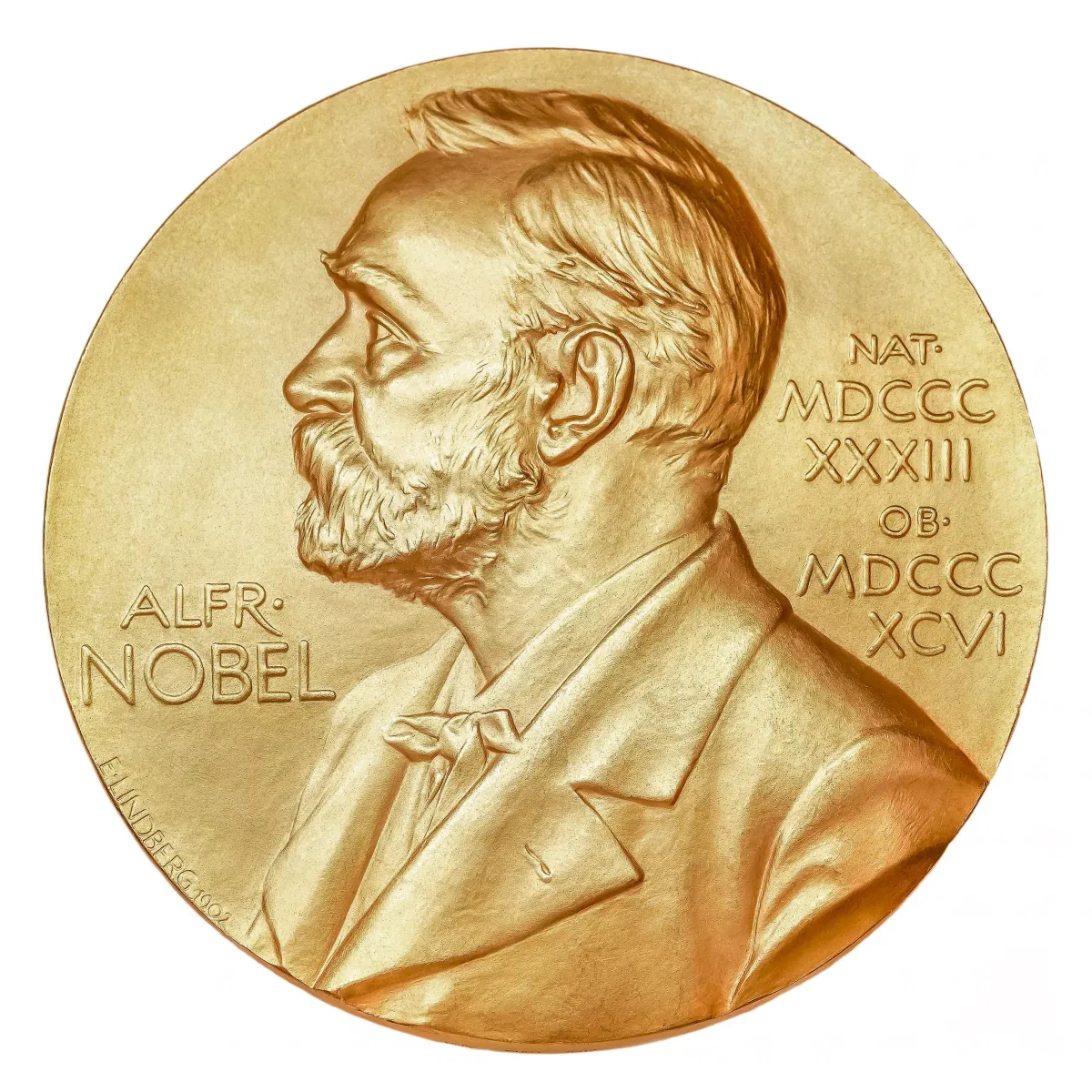 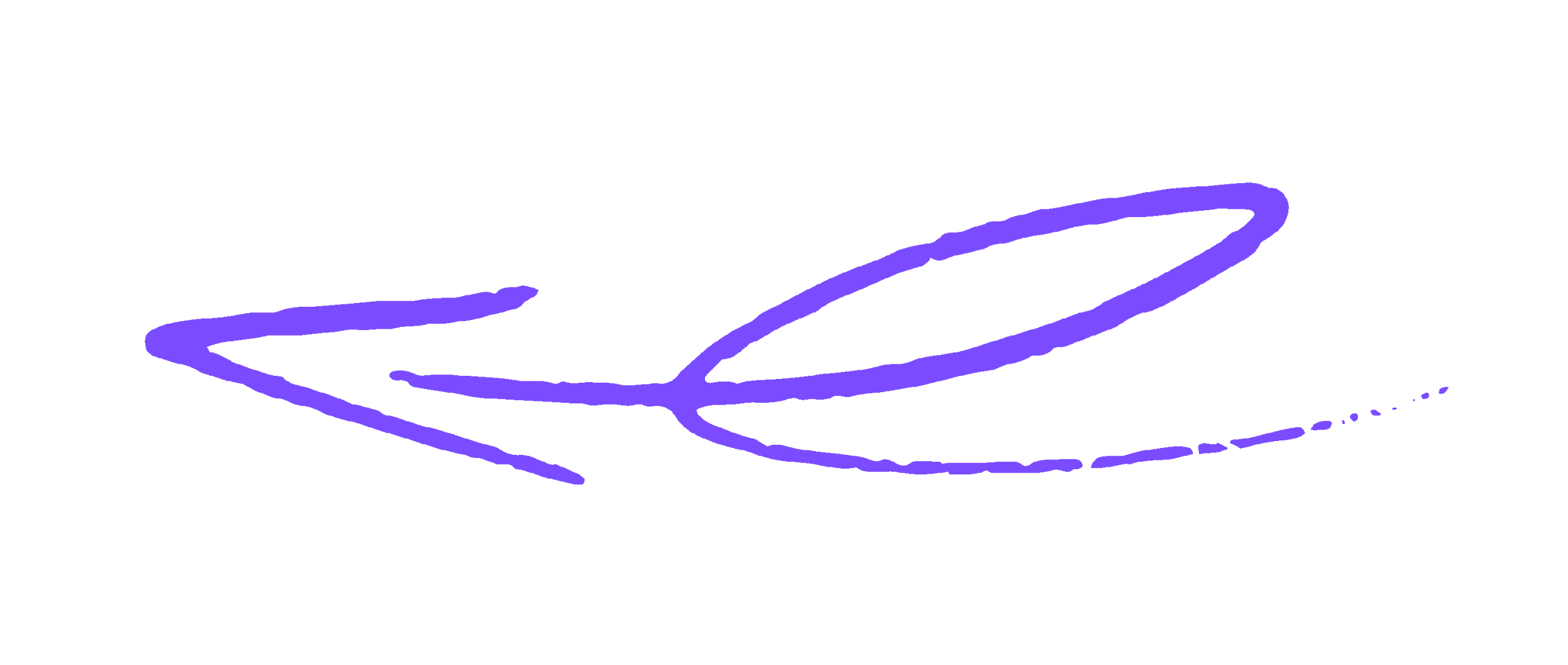 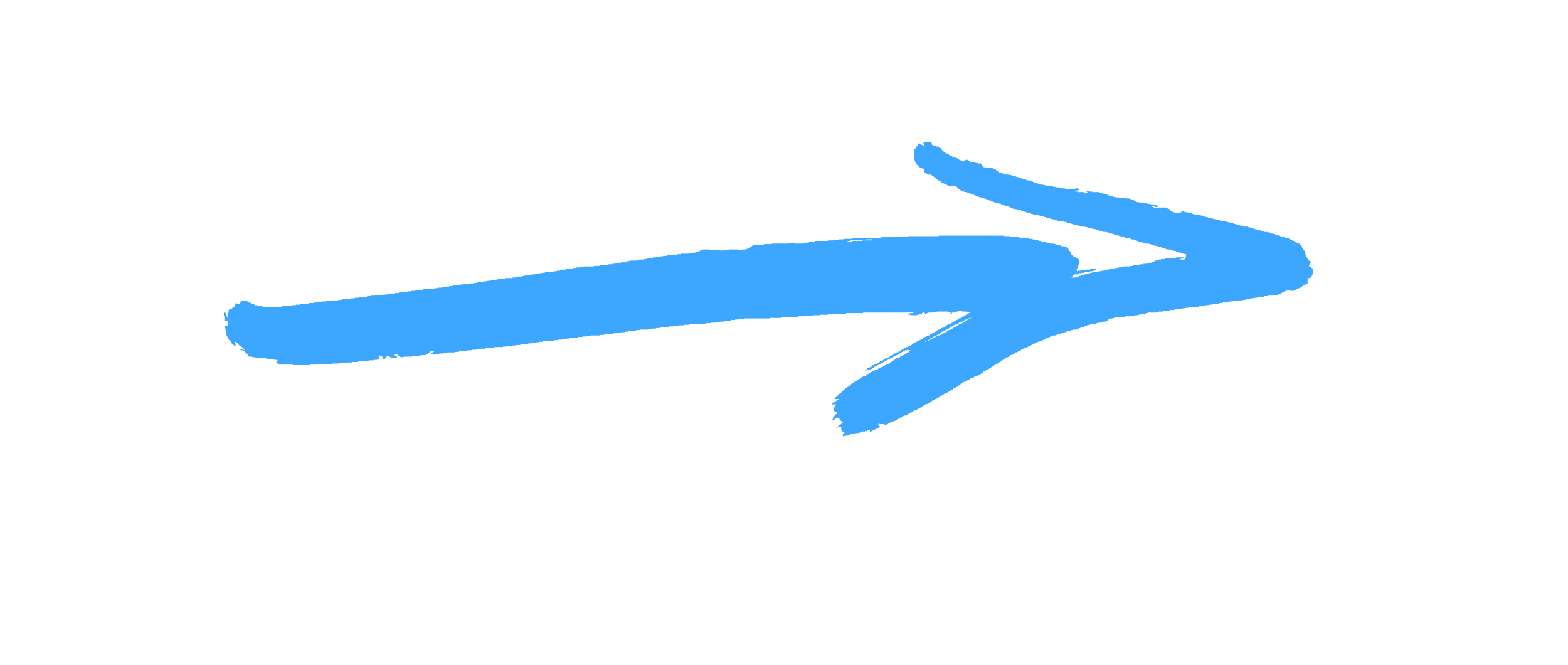 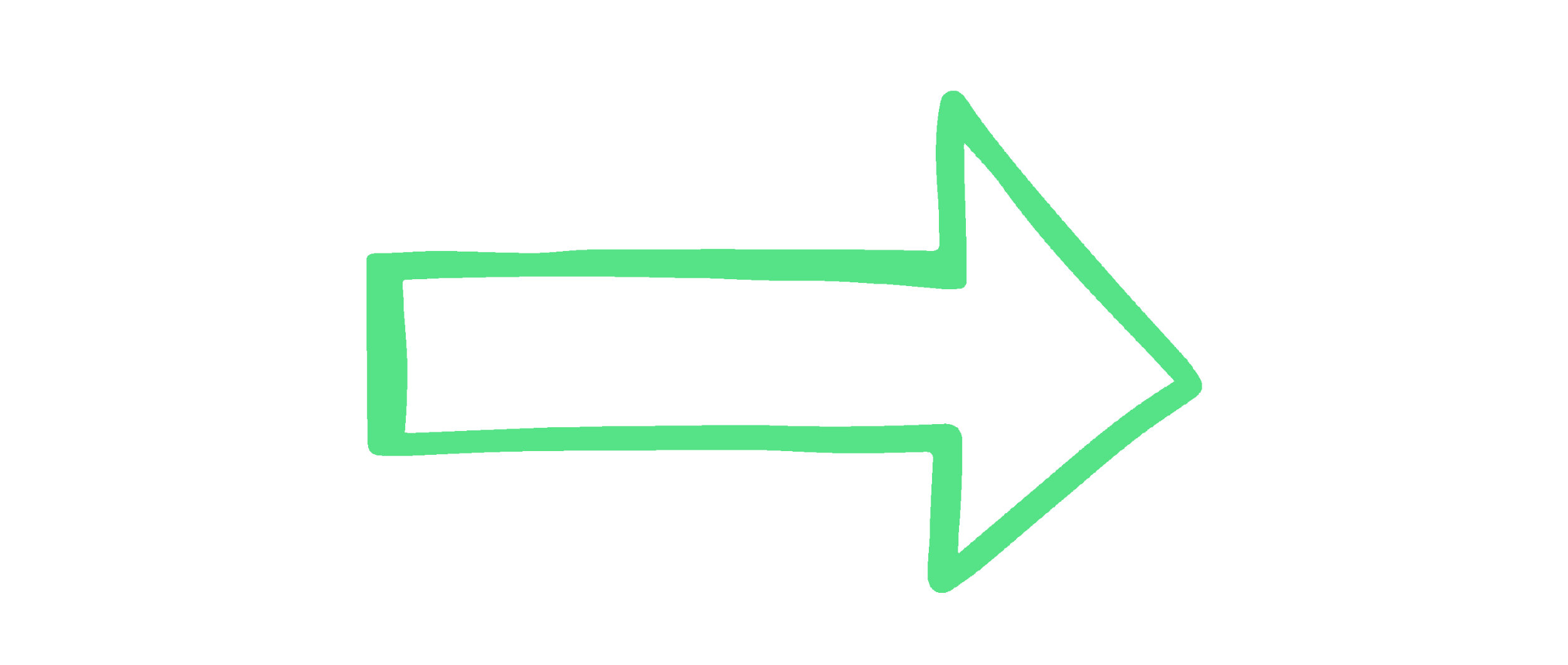 ДО
УХ
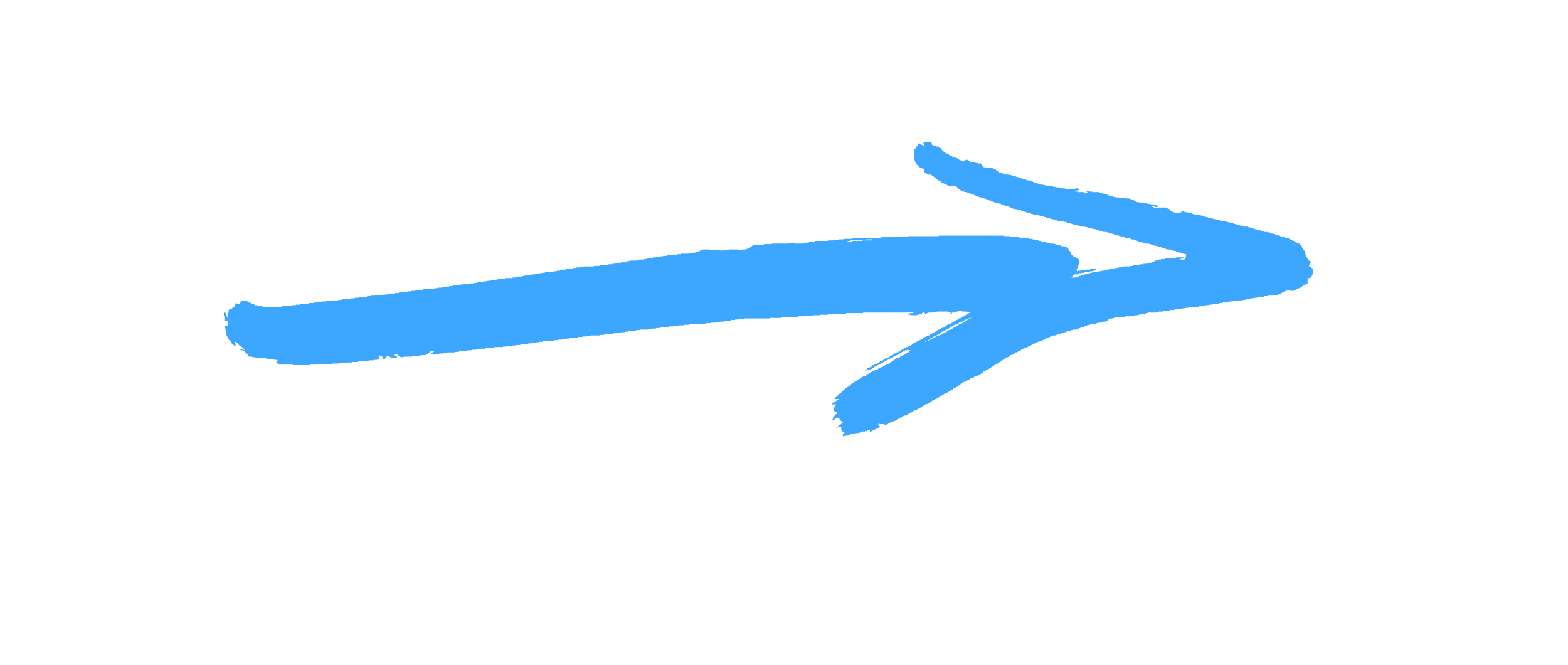 Маршрутизация
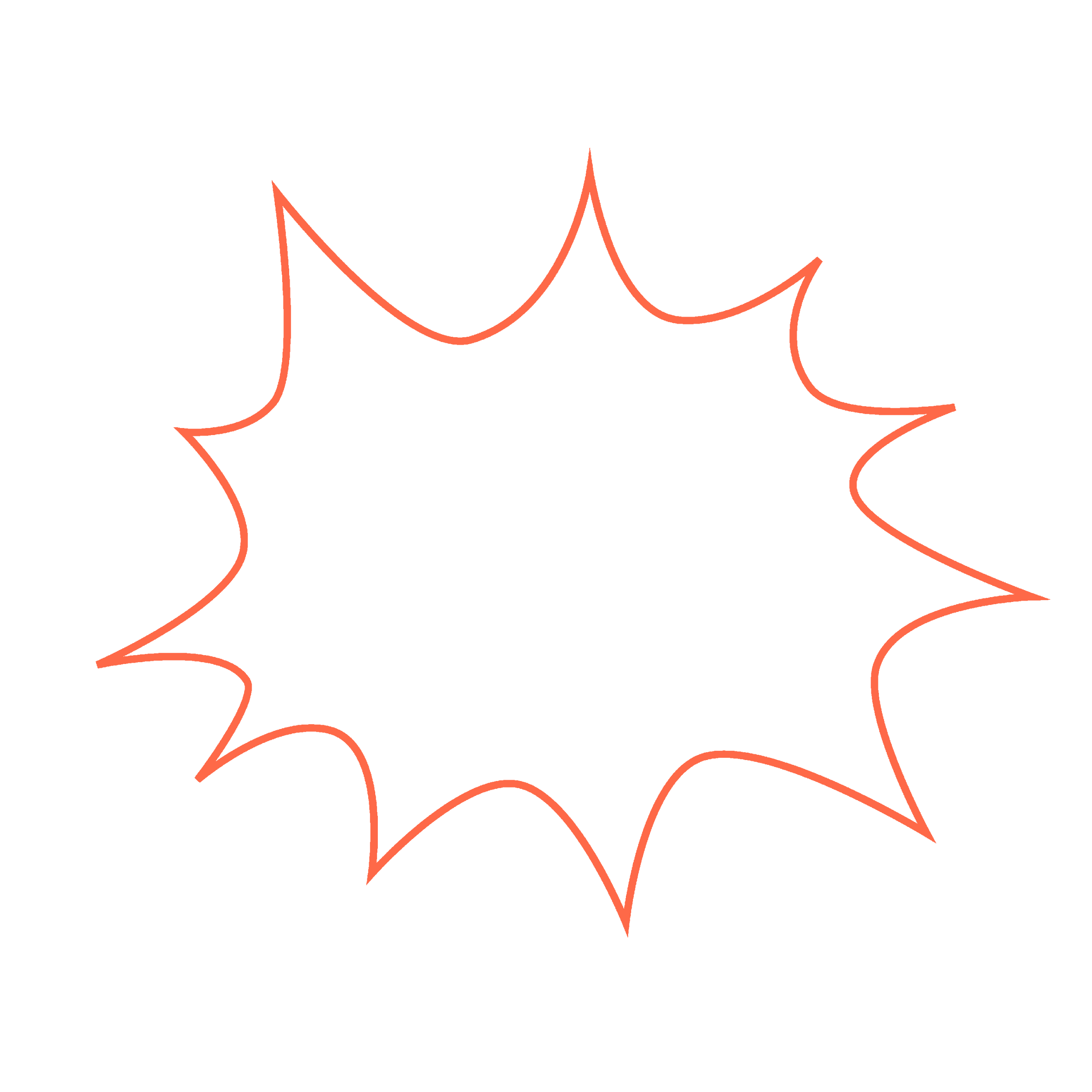 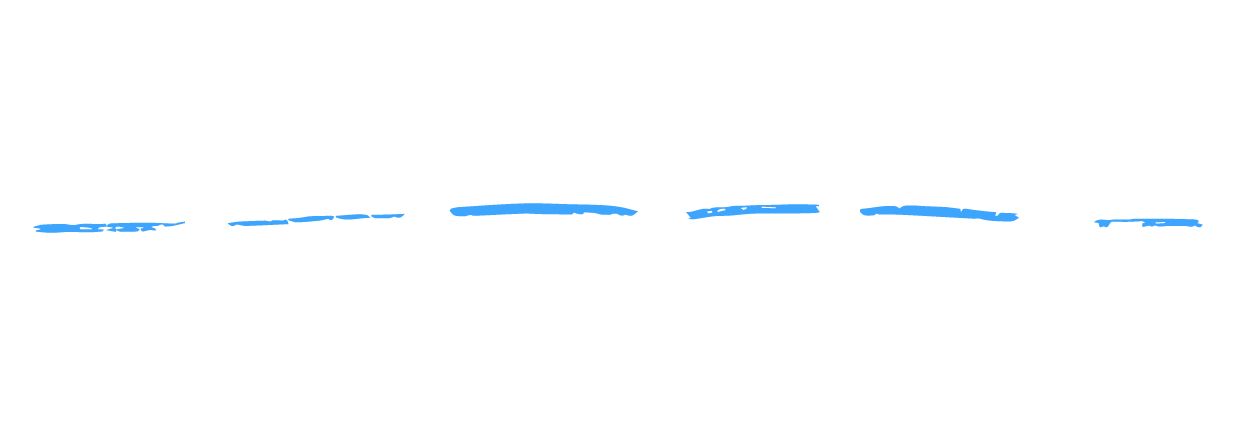 FTE
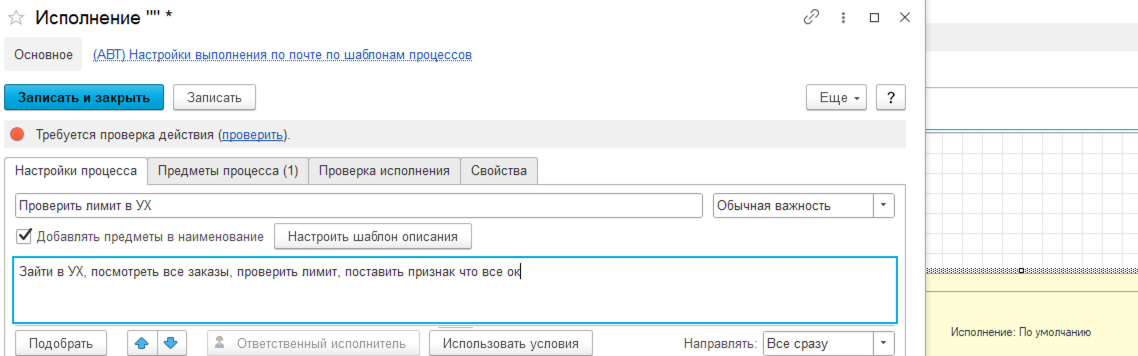 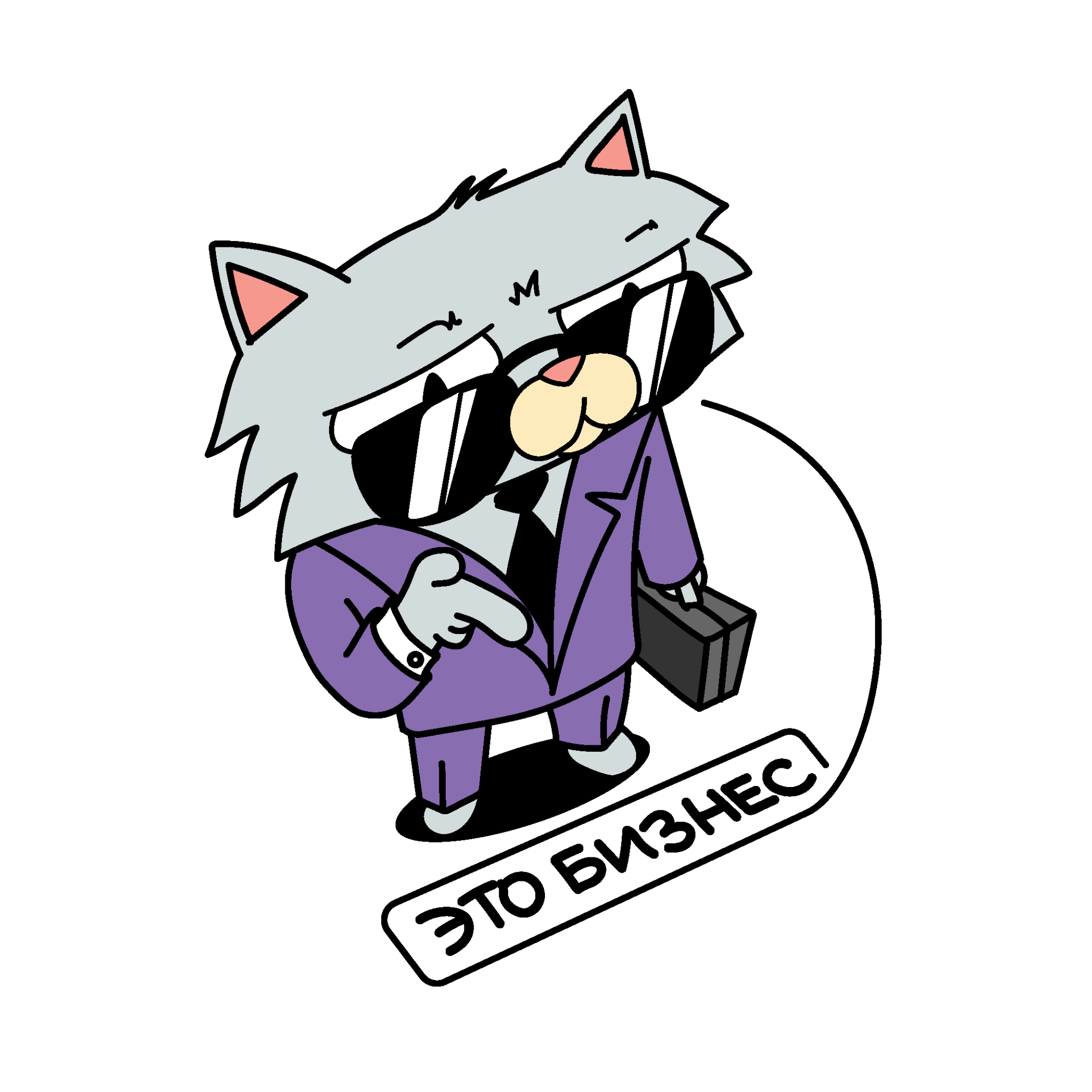 Контроль счетов без заключения договора
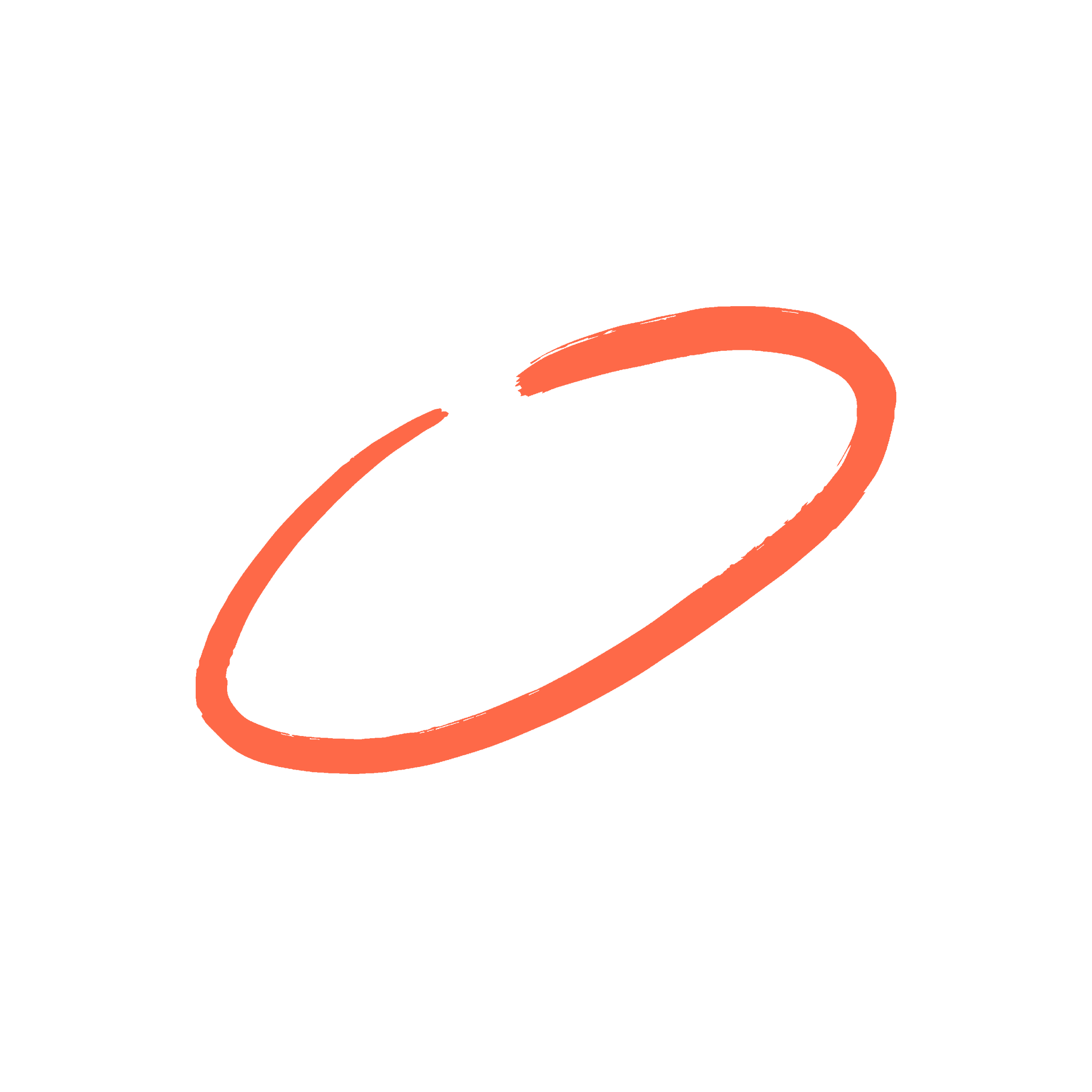 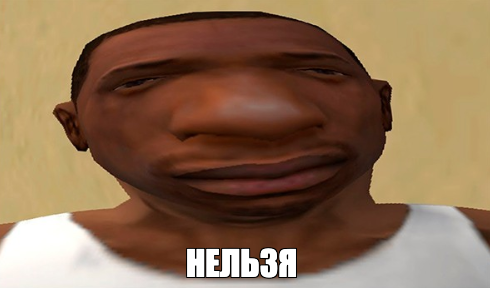 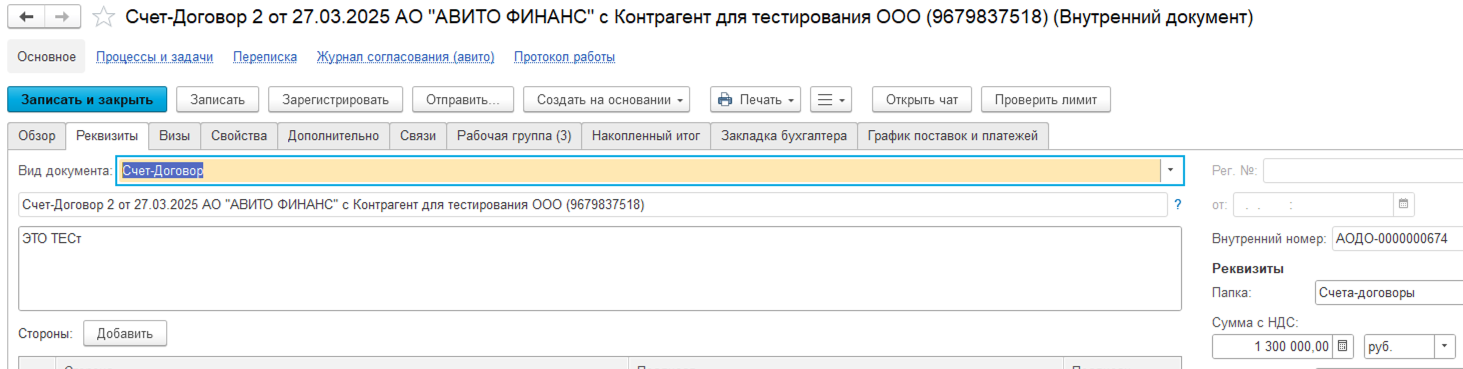 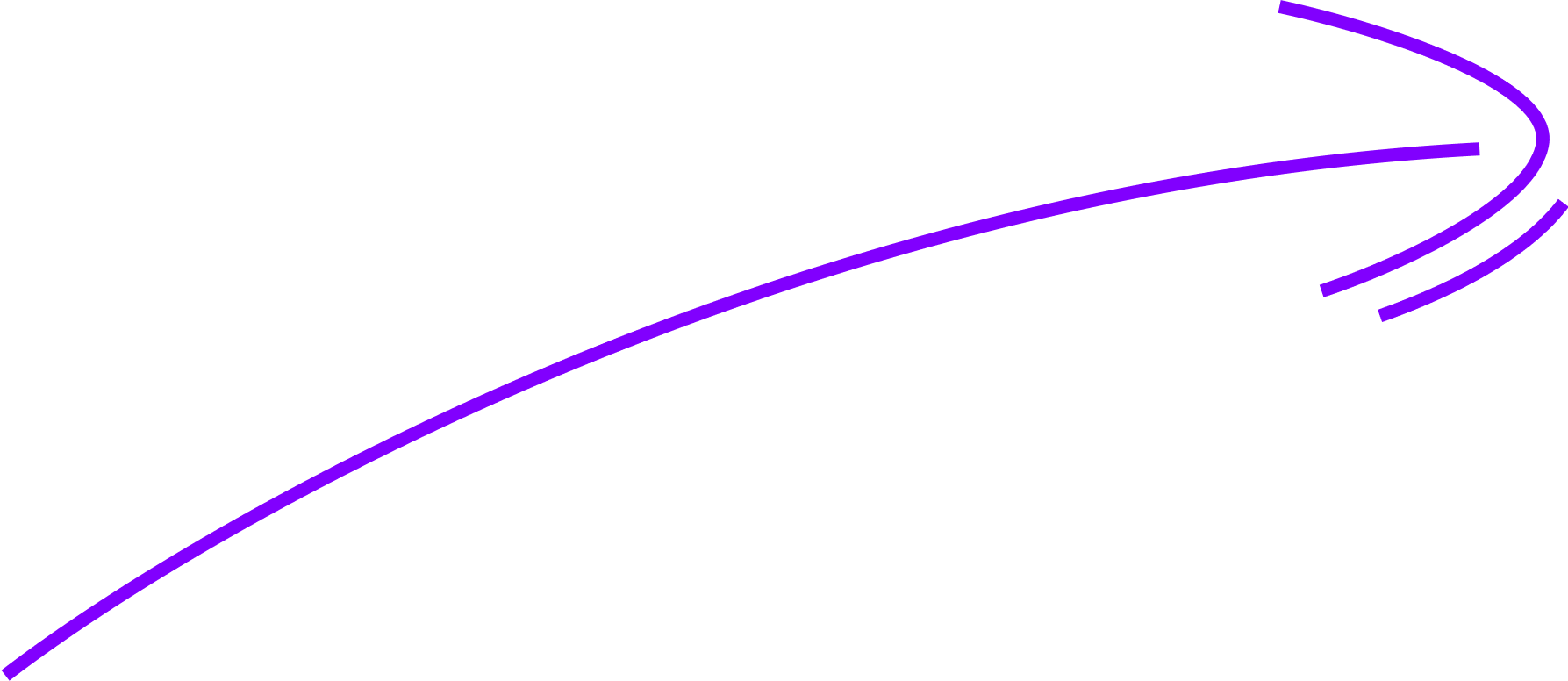 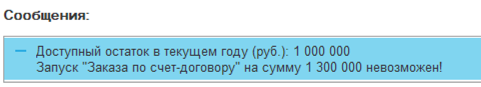 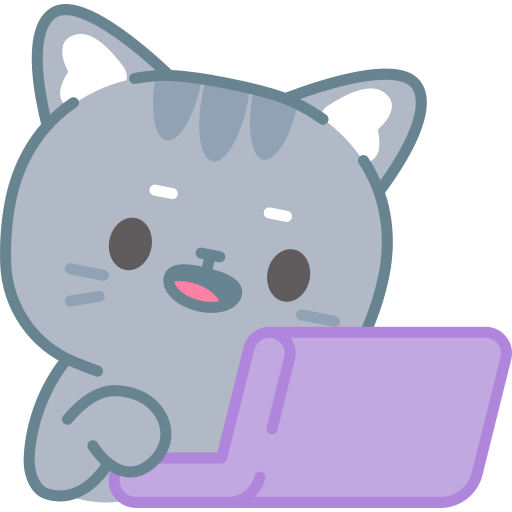 Бюджеты мероприятий
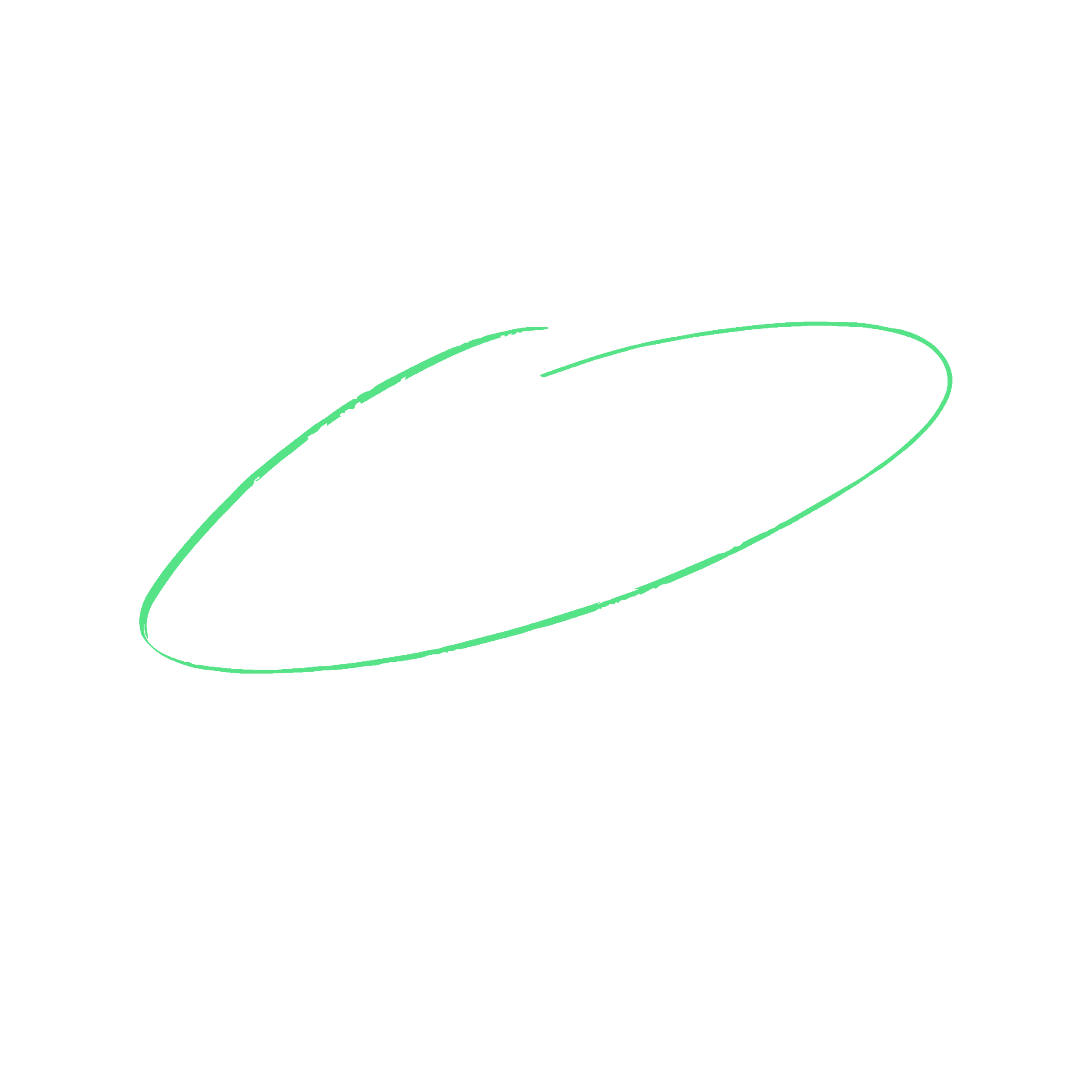 Ну тут дискавери надо,
дейлики поставить, ретро проведем еще…
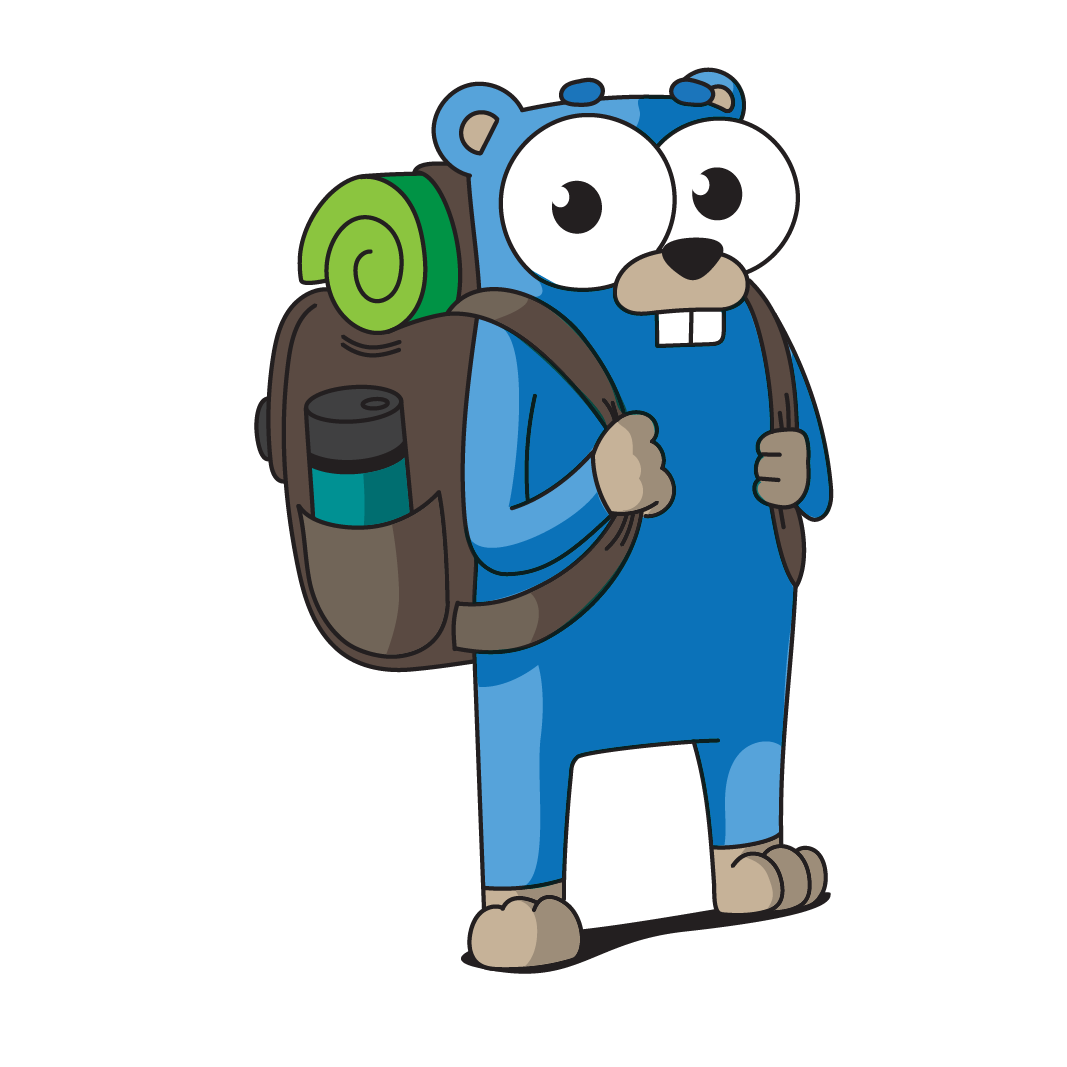 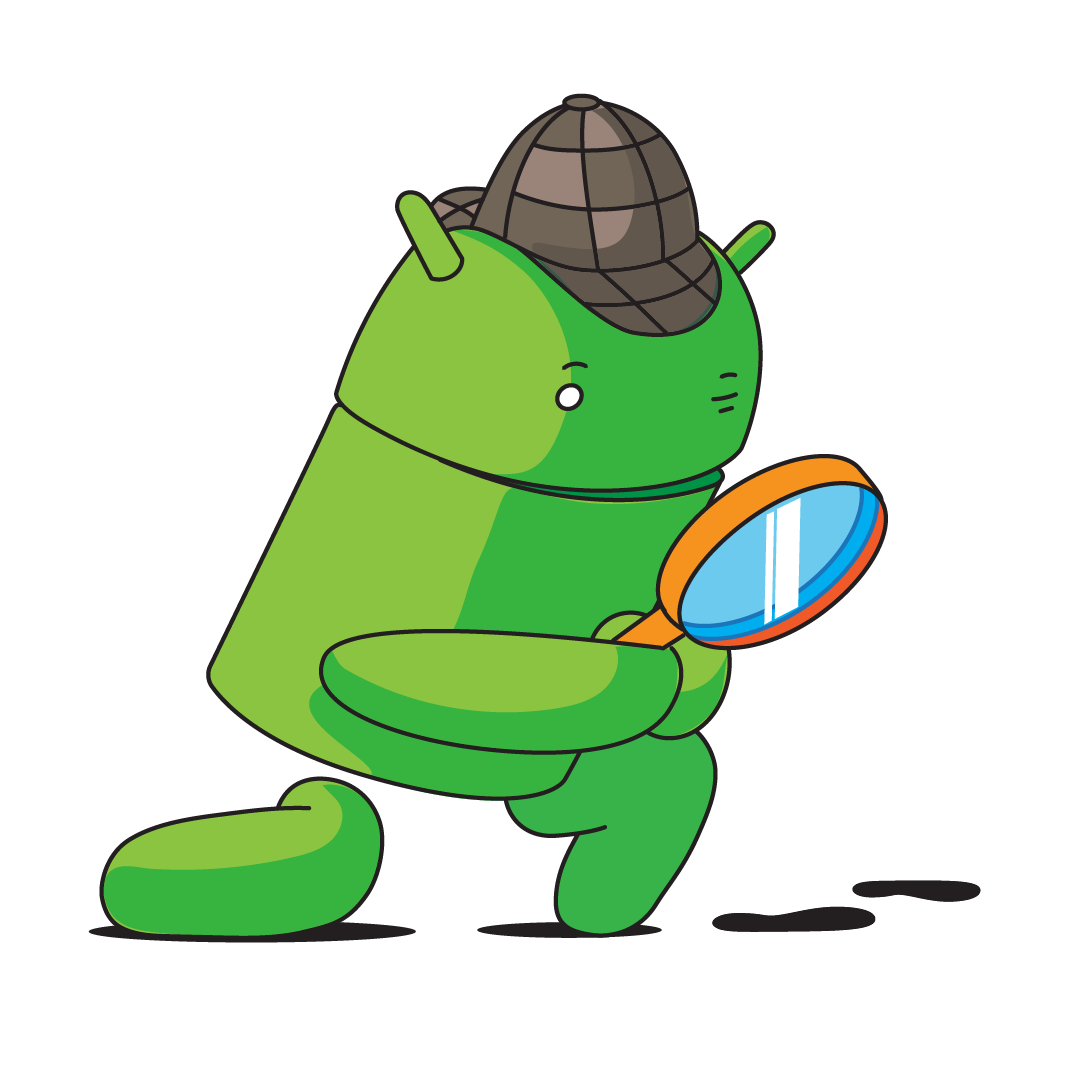 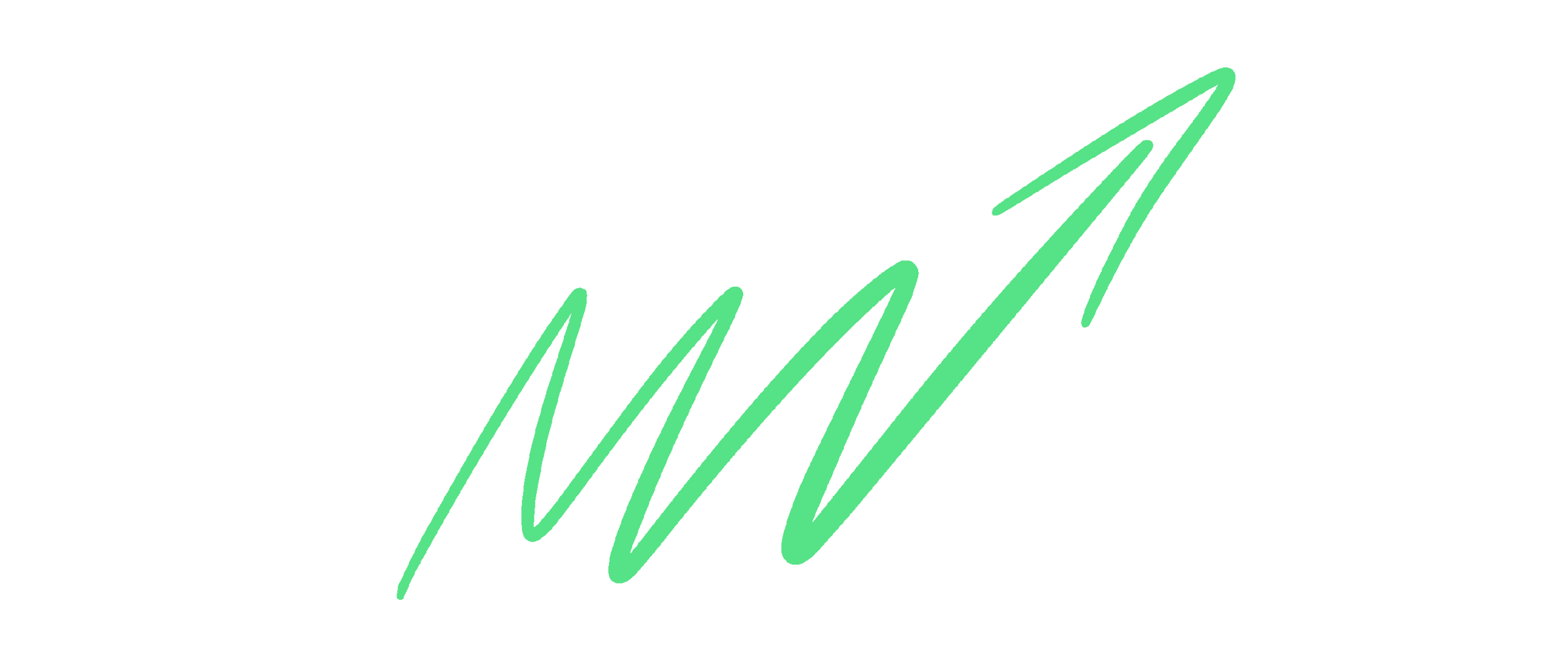 Цитаты великих скам-мастеров
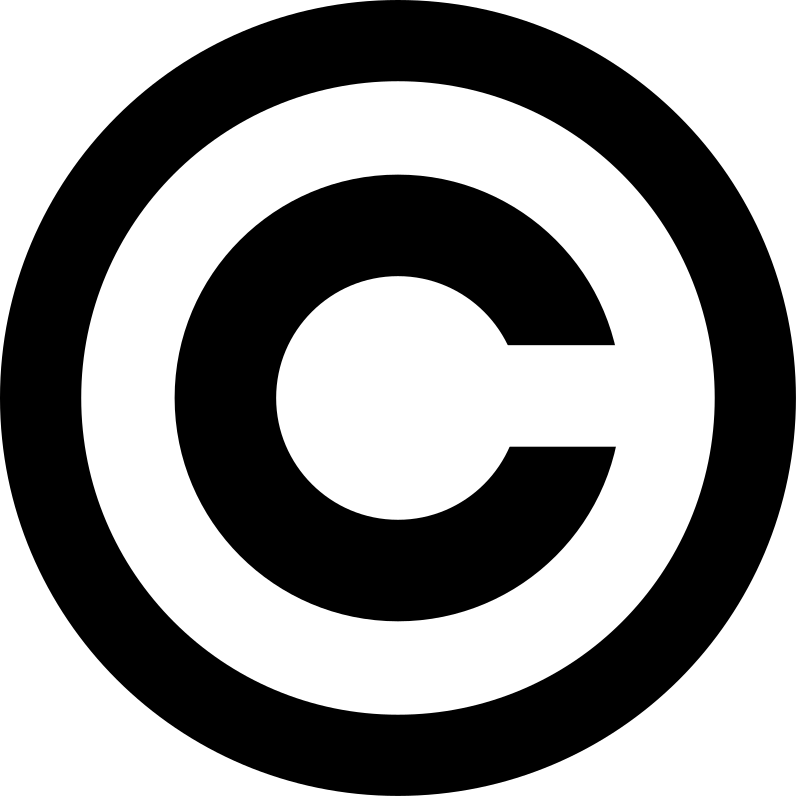 Проблема
И тоже проблема
Много подразделений
Подразделения проводят мероприятия
Каждое подразделение ведет учет бюджета по своему усмотрению
Много бюджетов
Ну это не проблема, мероприятия это весело (иногда)
Ведется в хаотичных таблицах эксель, блокноте, самописной конфе, в какой-нибудь неправославной не 1Сной учетной системе…
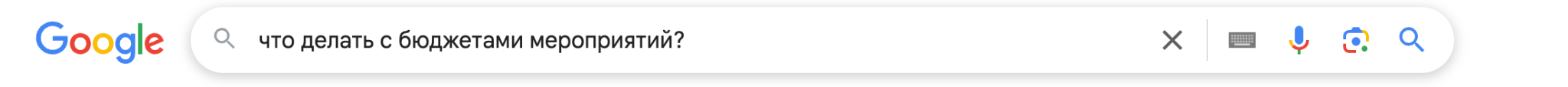 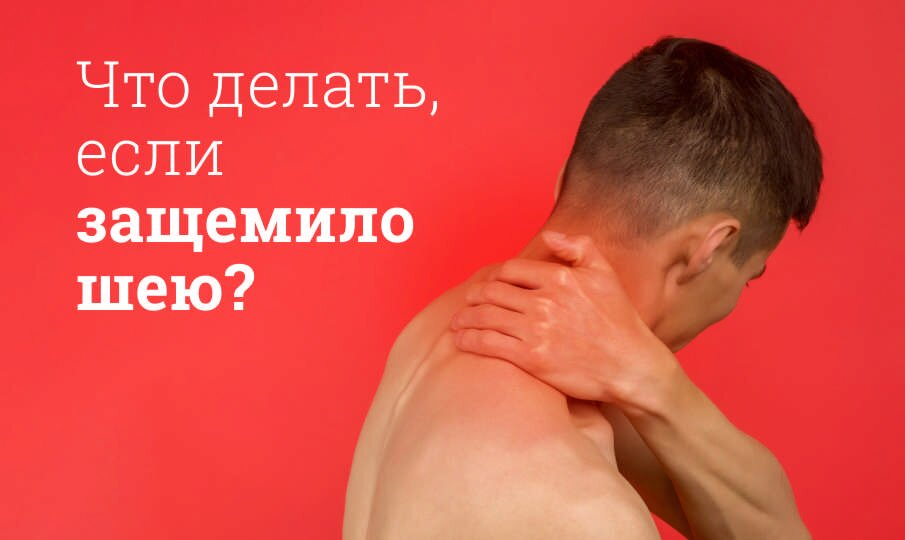 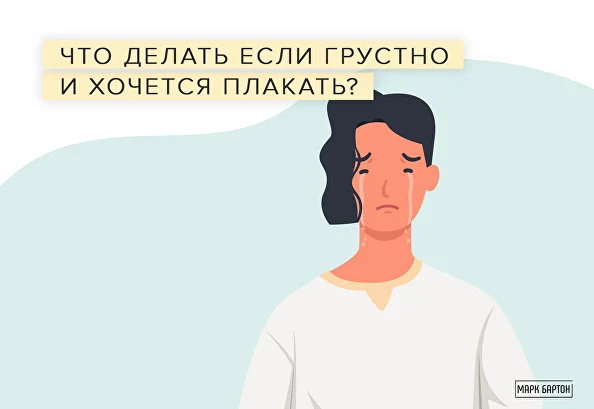 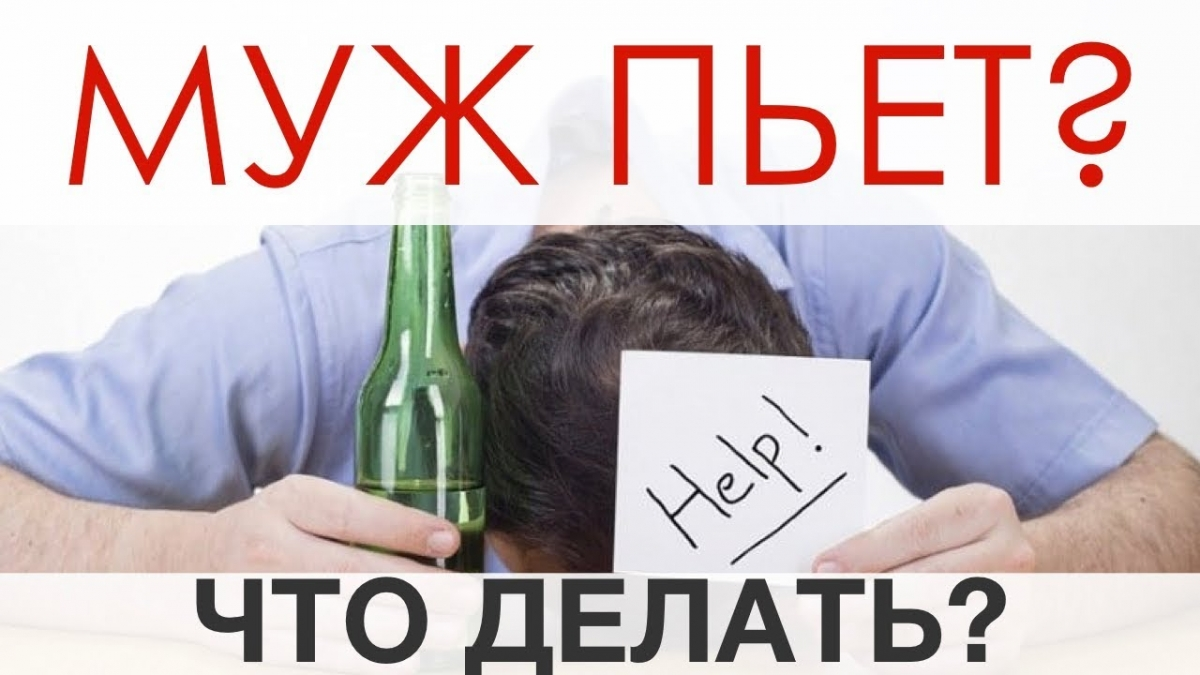 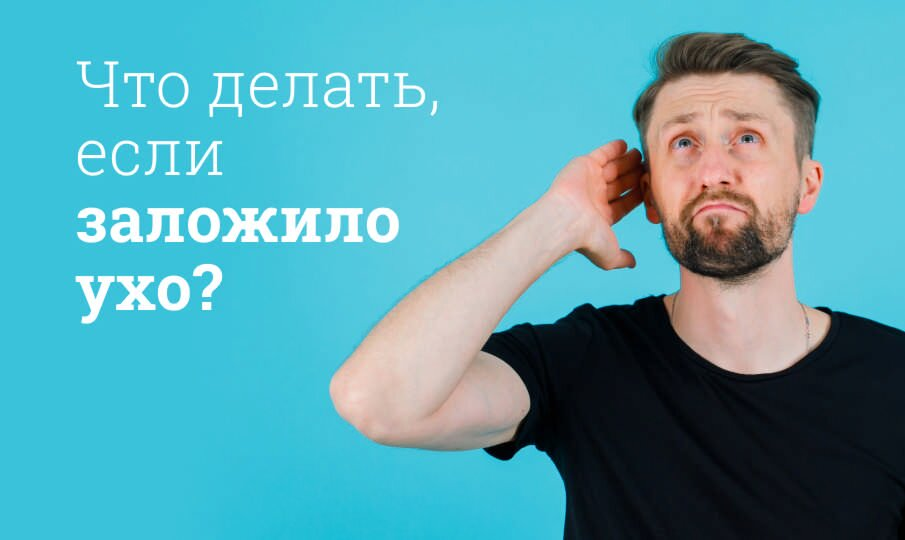 Заявка + кошелек
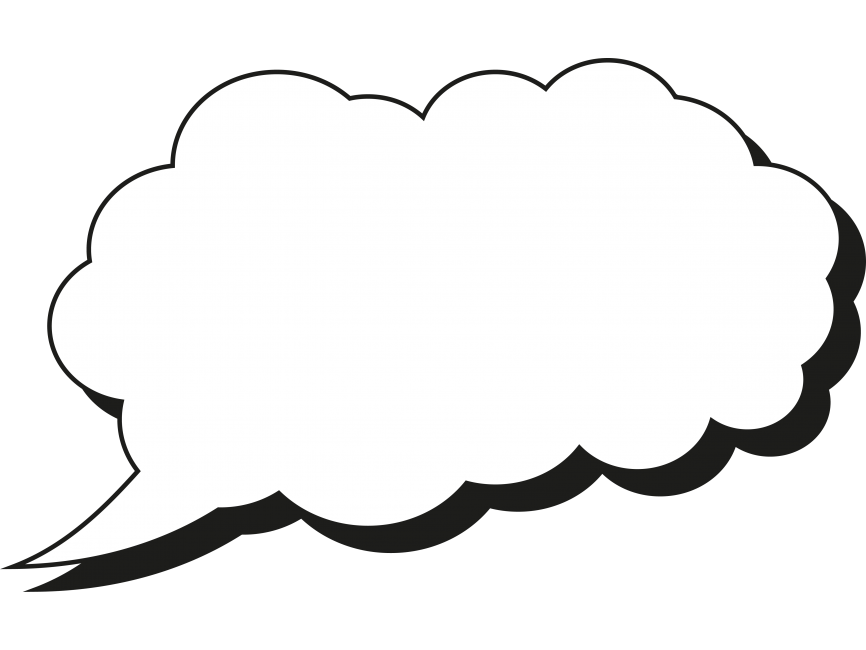 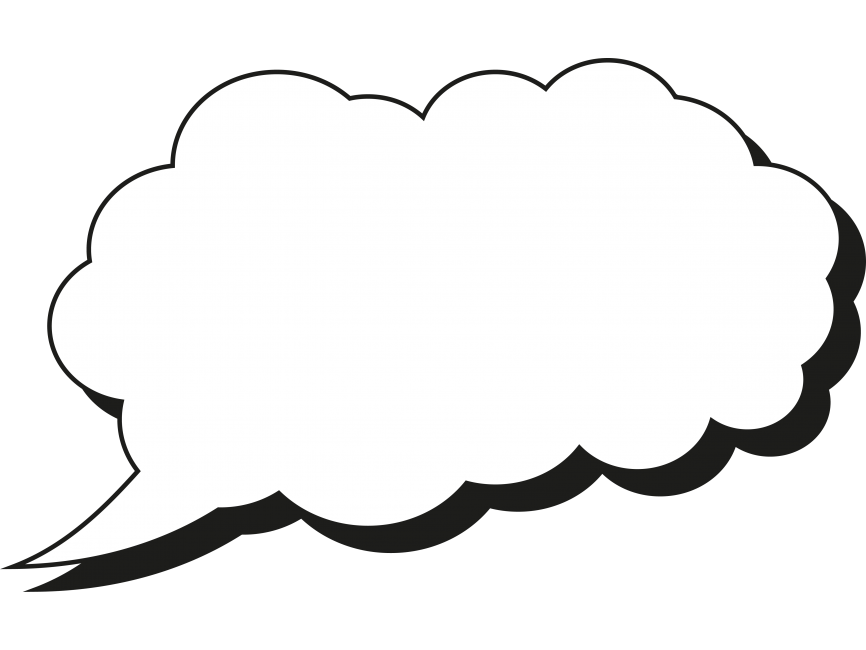 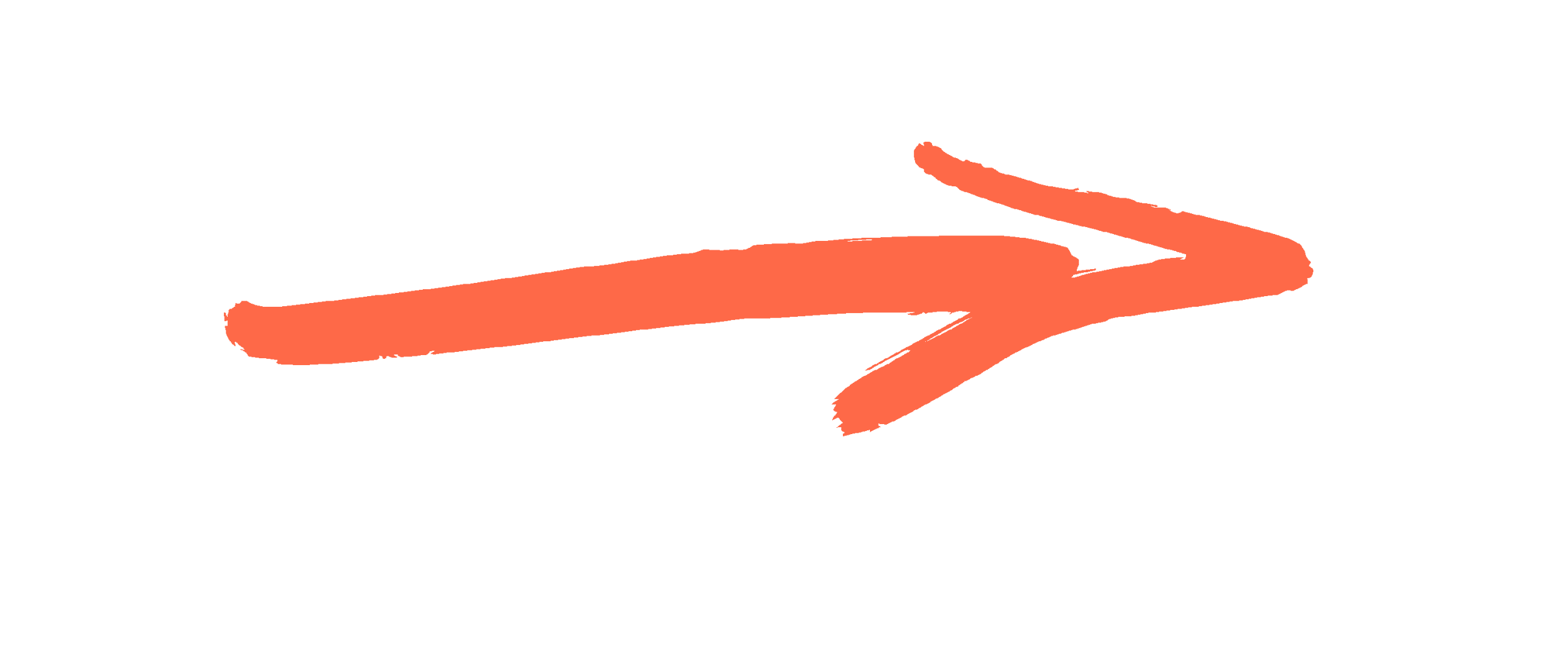 Они опять пытаются все это засунуть 
в 1С:ДО!
Звони в дурку…
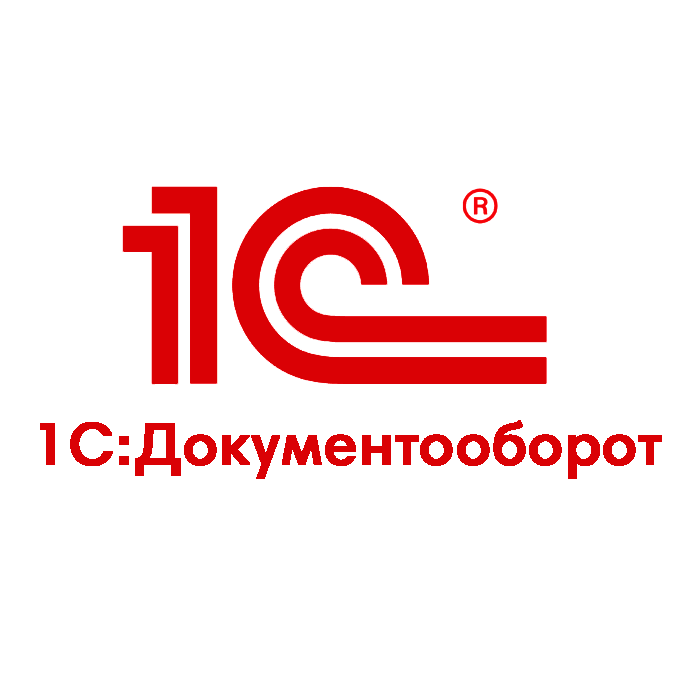 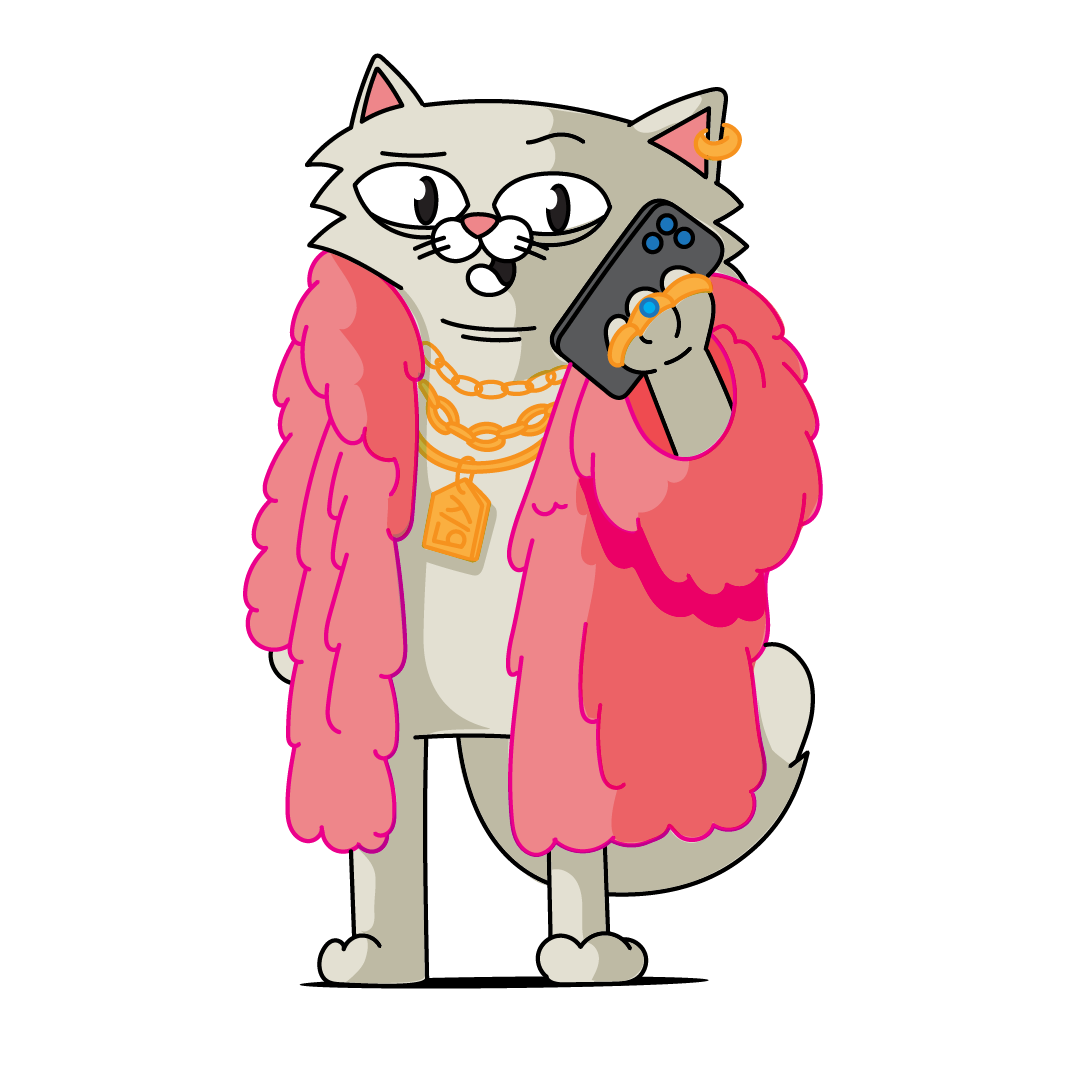 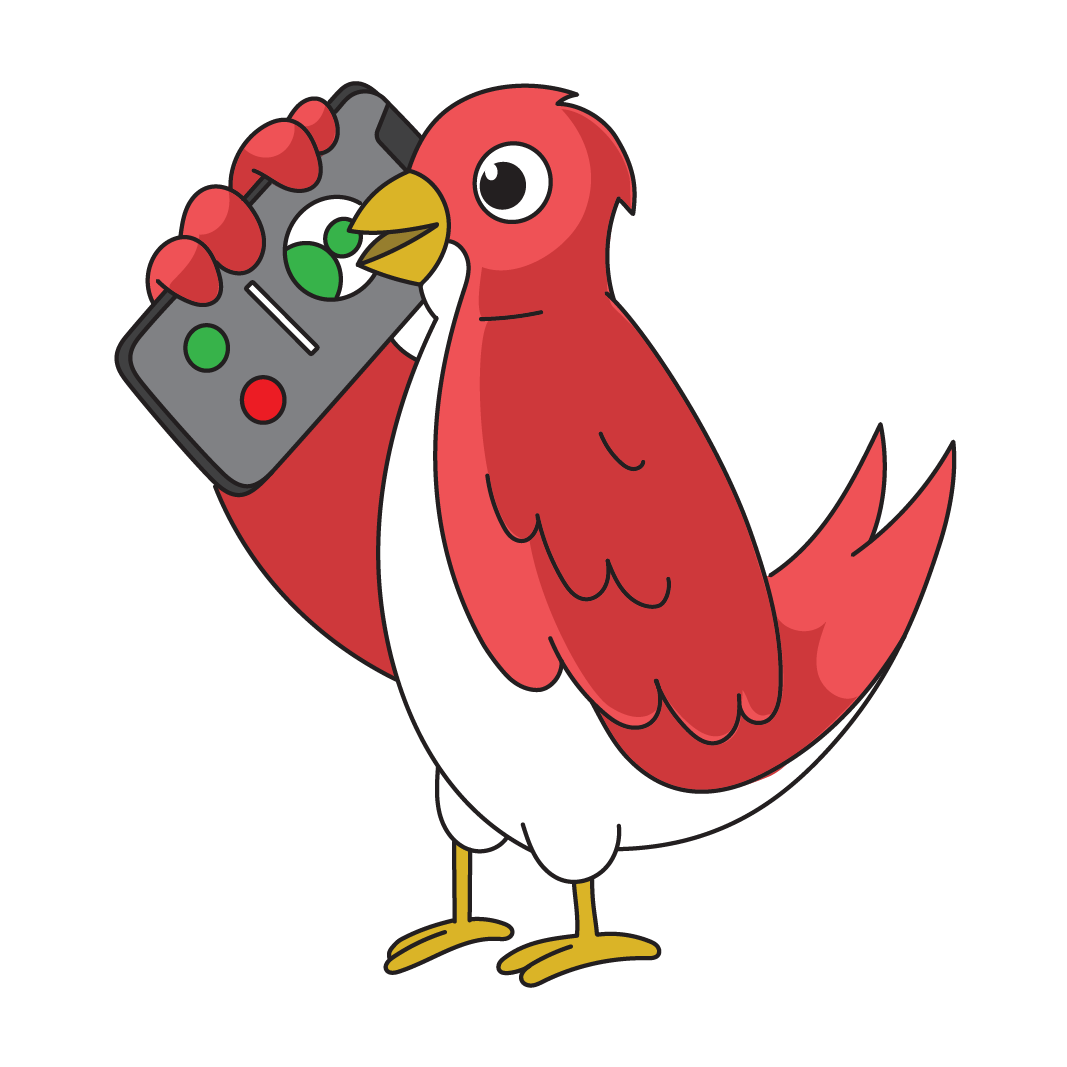 Заявка
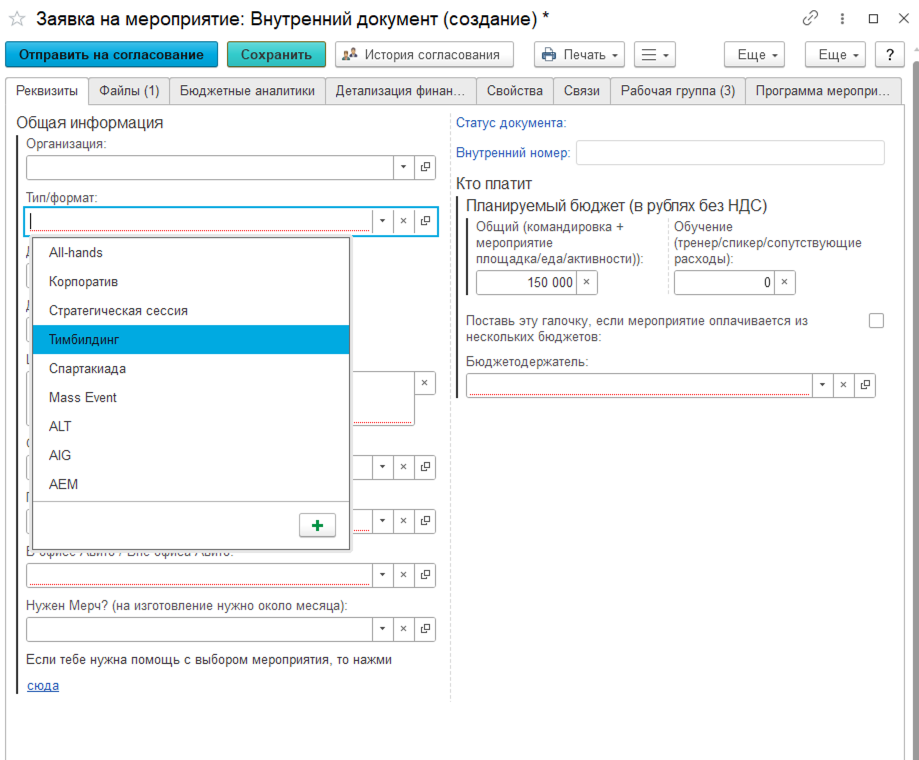 Переход в конструктор из виджета
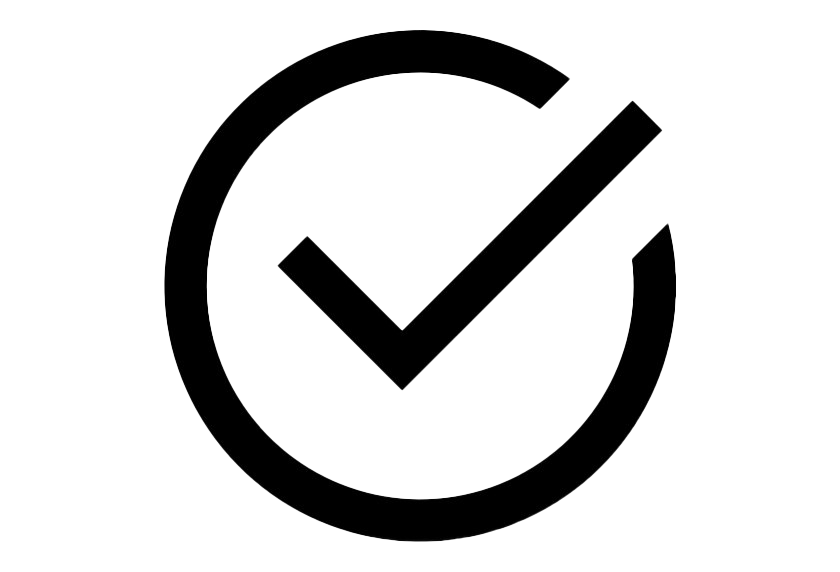 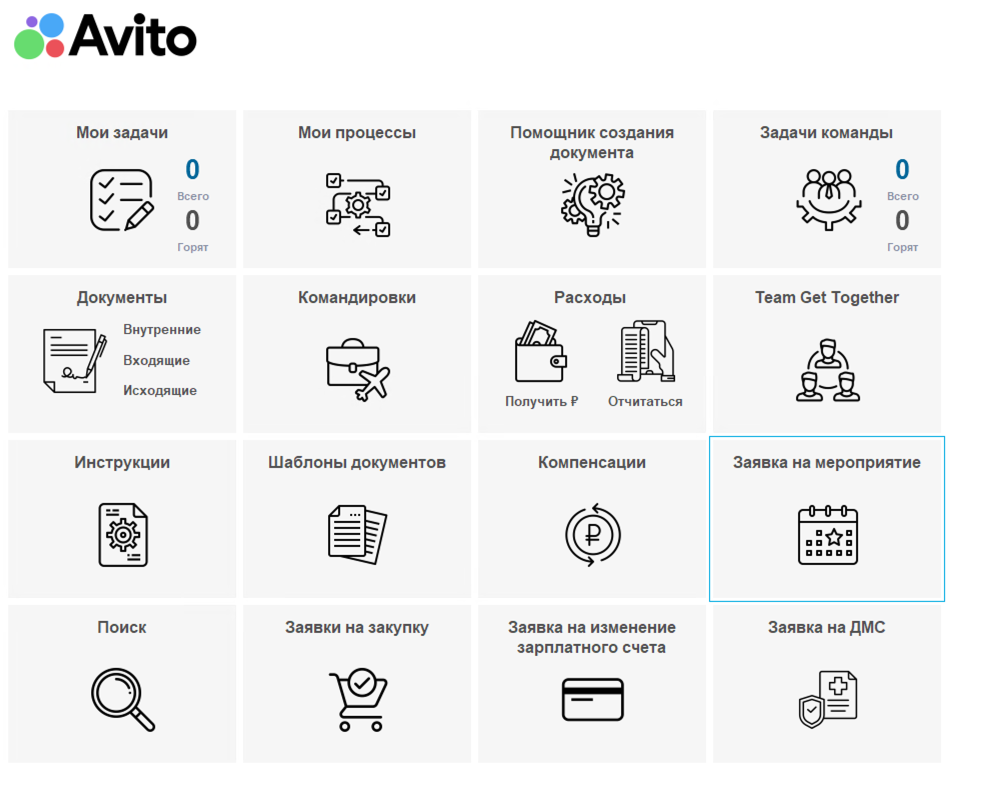 Данные заполняем не в самом внутреннем документе
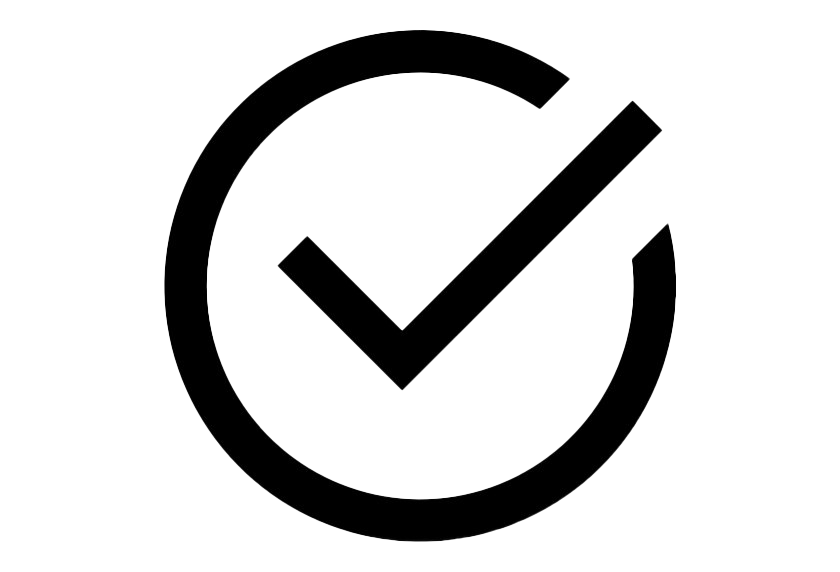 Детализируем финансы сразу на специальной форме
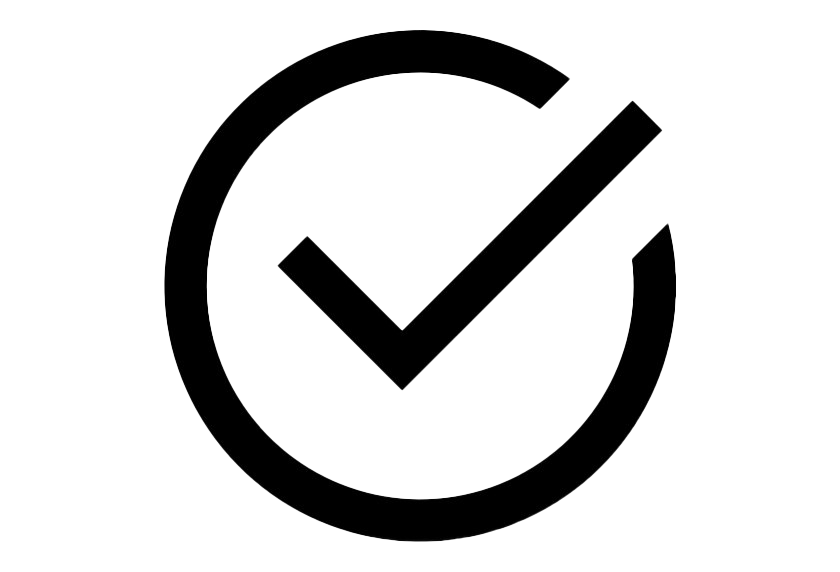 Заявка
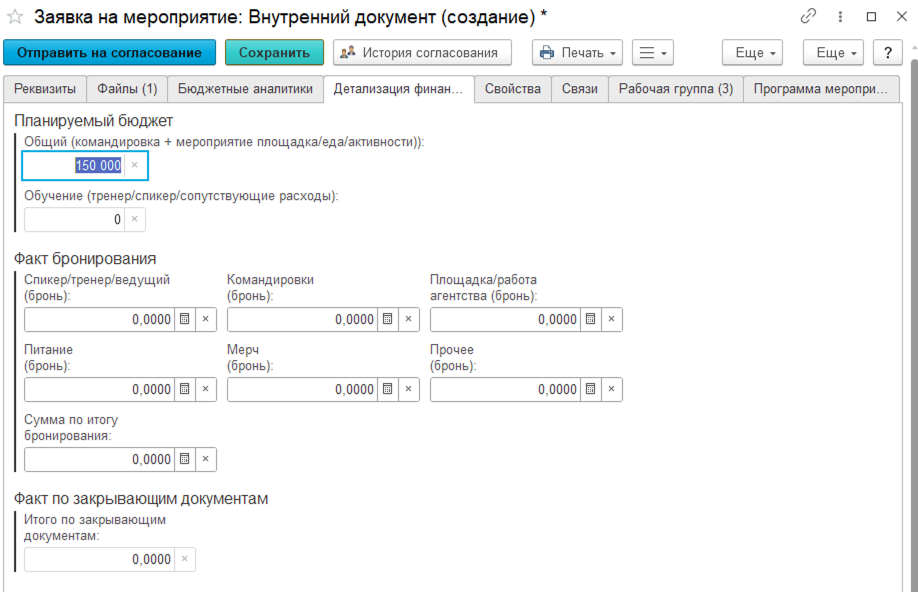 Собираем факт по мероприятию
по разным разрезам
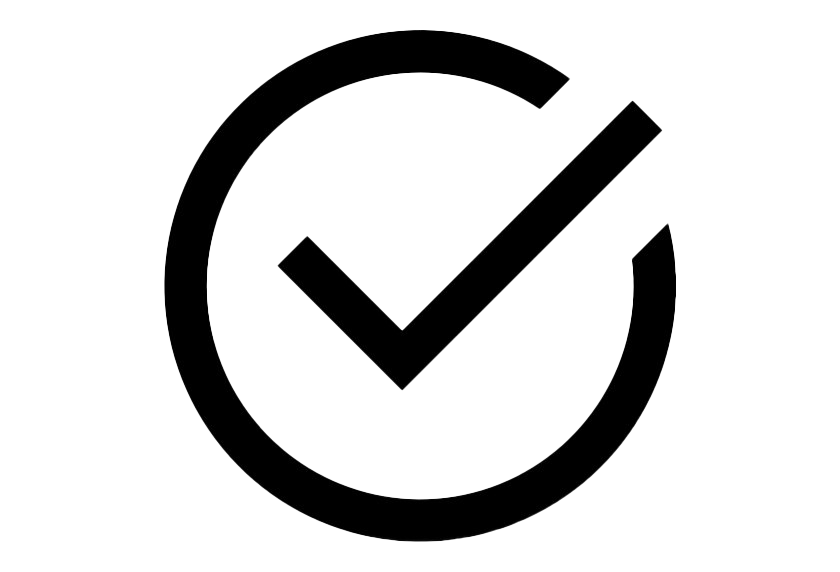 Получаем итоговый факт с закрывающих
документов (карточки расхода)
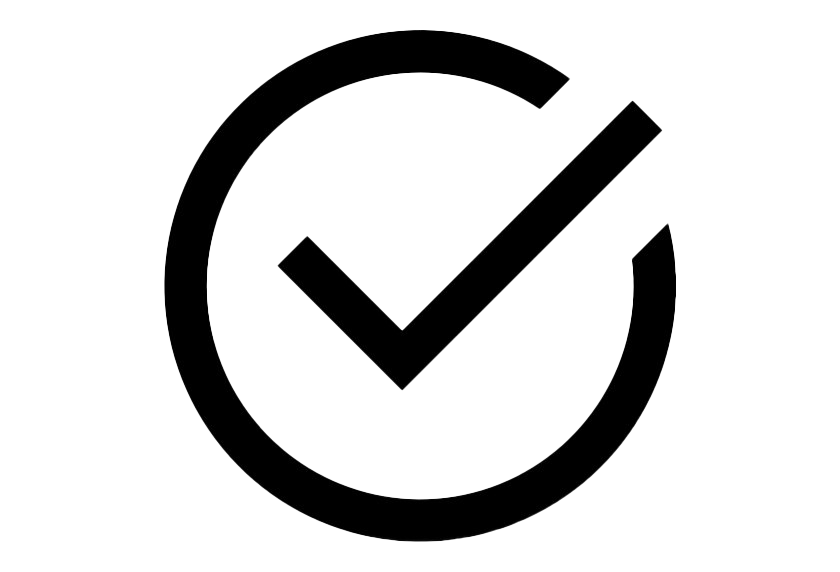 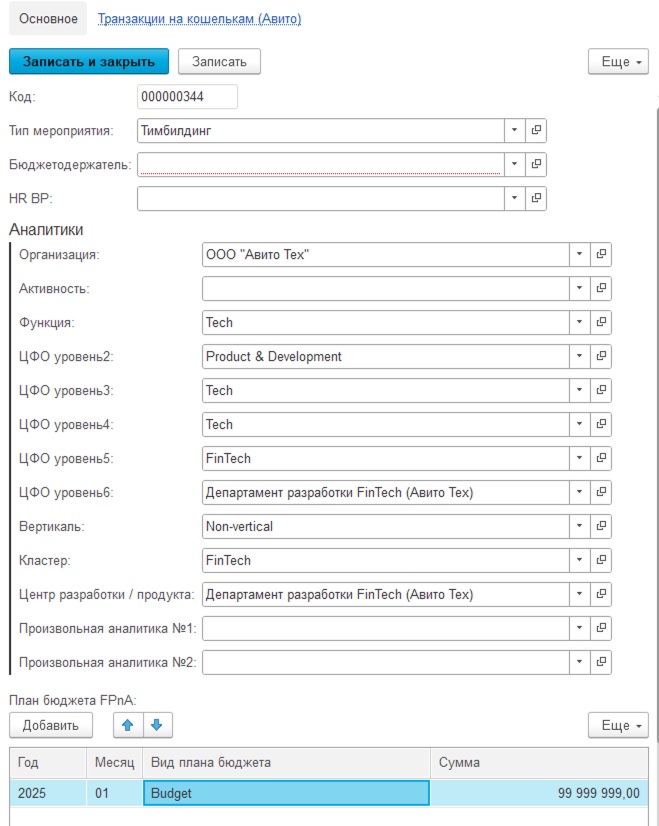 Кошелек
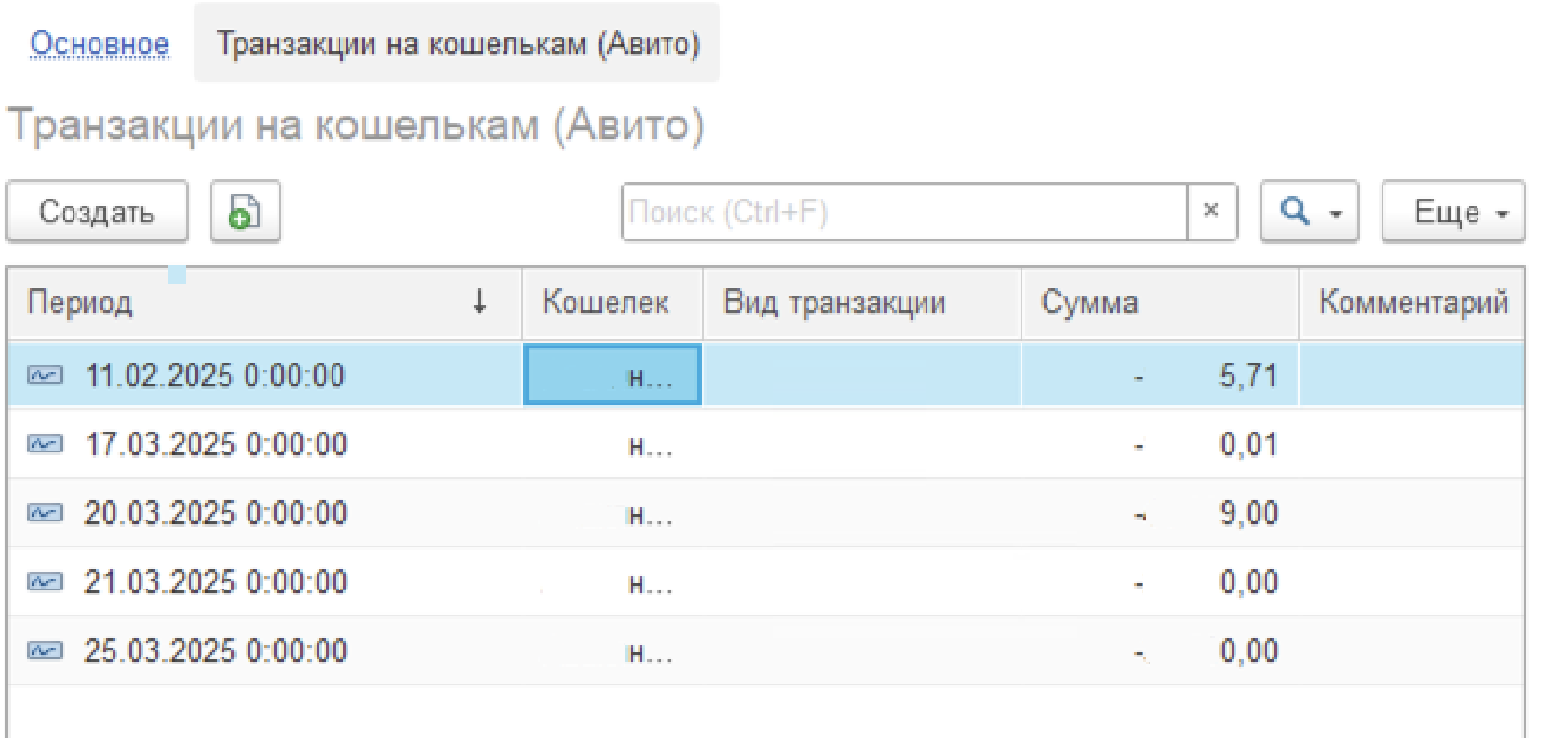 В рамках мероприятий ведем тразнакции по кошелькам
бюджетодержателей
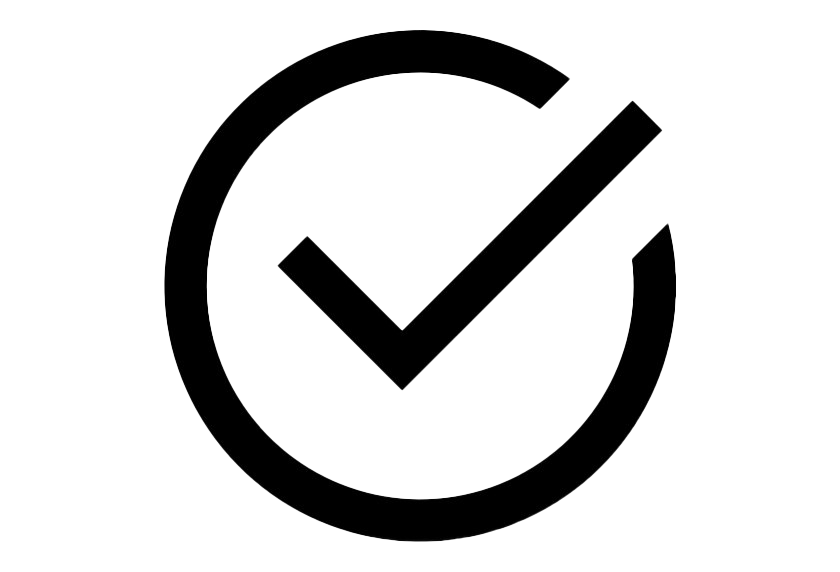 Лимиты 
в командировках
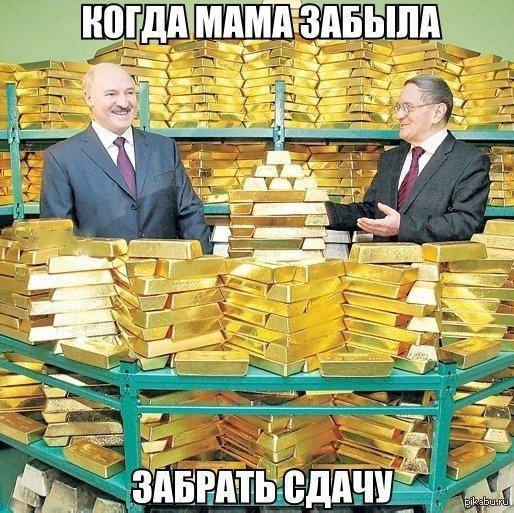 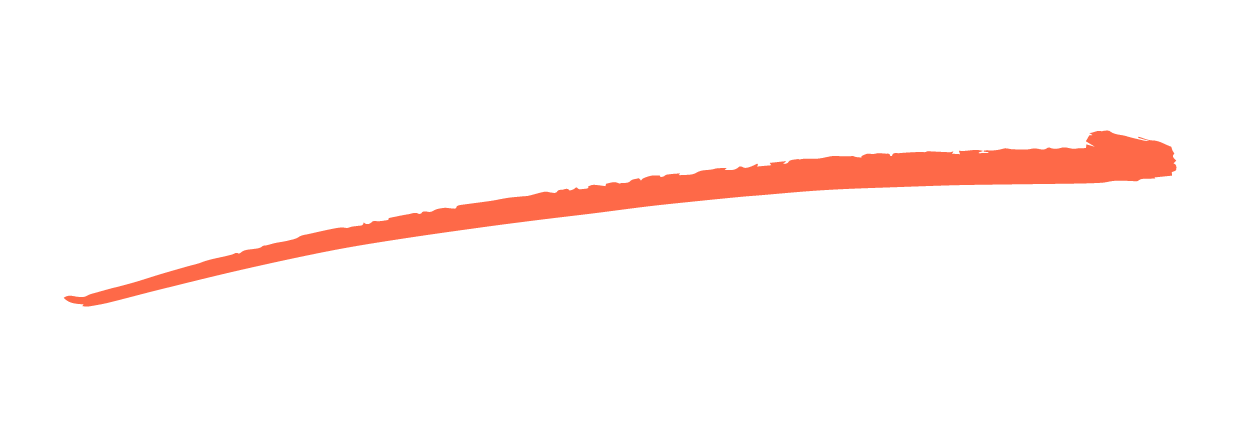 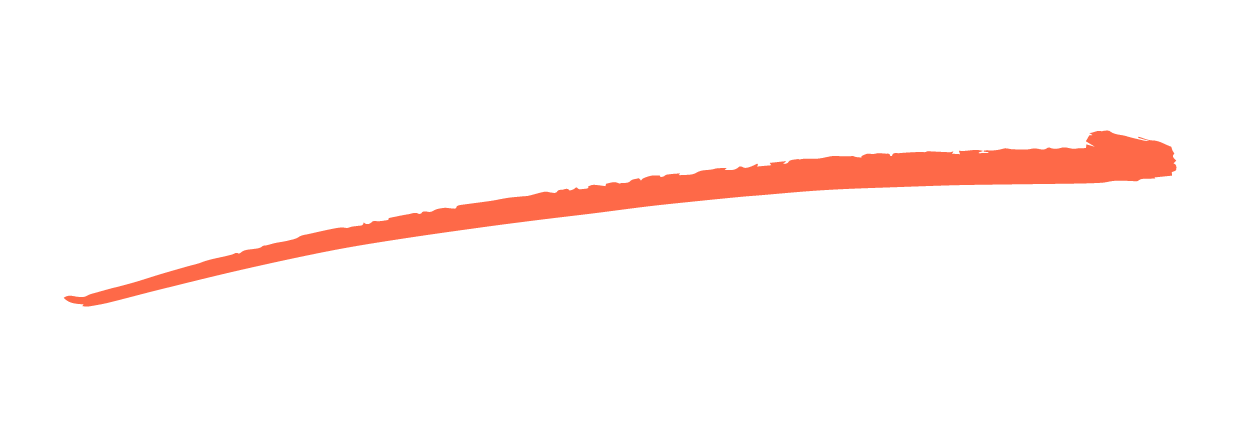 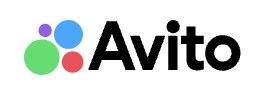 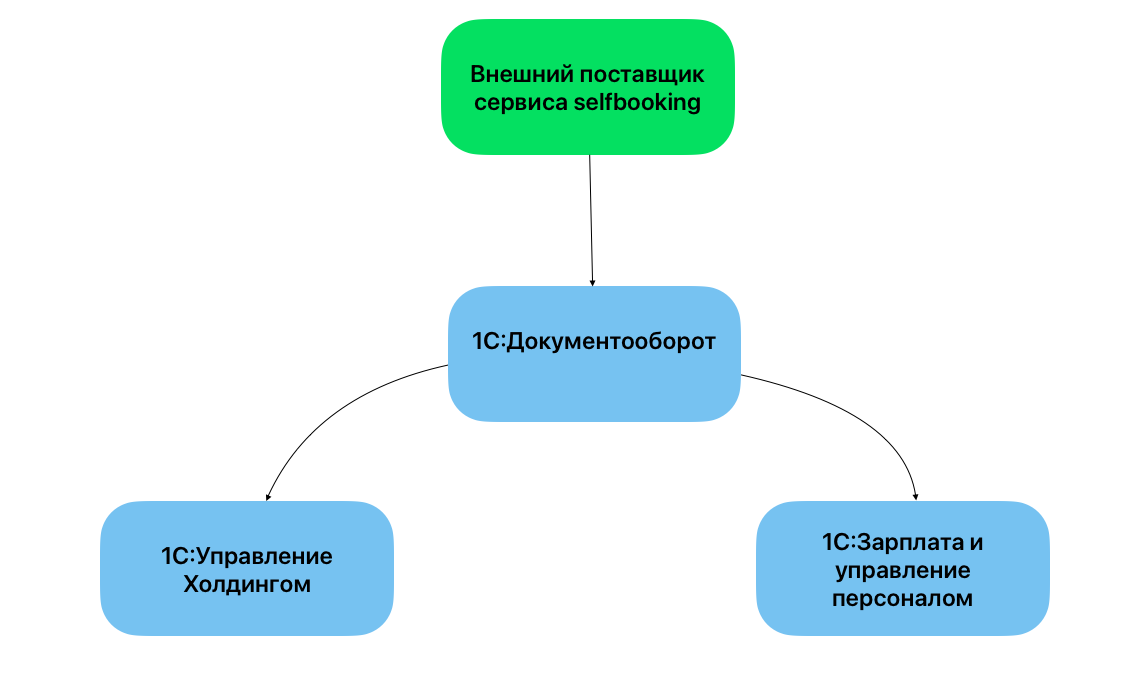 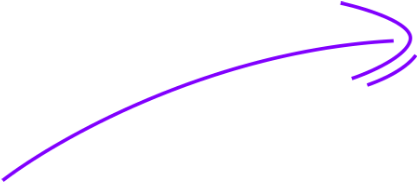 Здесь включены ограничения по тревел политикам
При превышении лимитов - маршрутизируем, чтобы убедиться 
в бизнес-необходимости. Адекватные превышения на небольшие суммы - одобряют тревел координаторы.
Запрещаем классы билетов, их не видят вовсе. Превышение лимита на разрешенные билеты - подсвечиваем, создать командировку разрешаем.
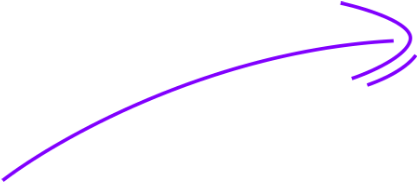 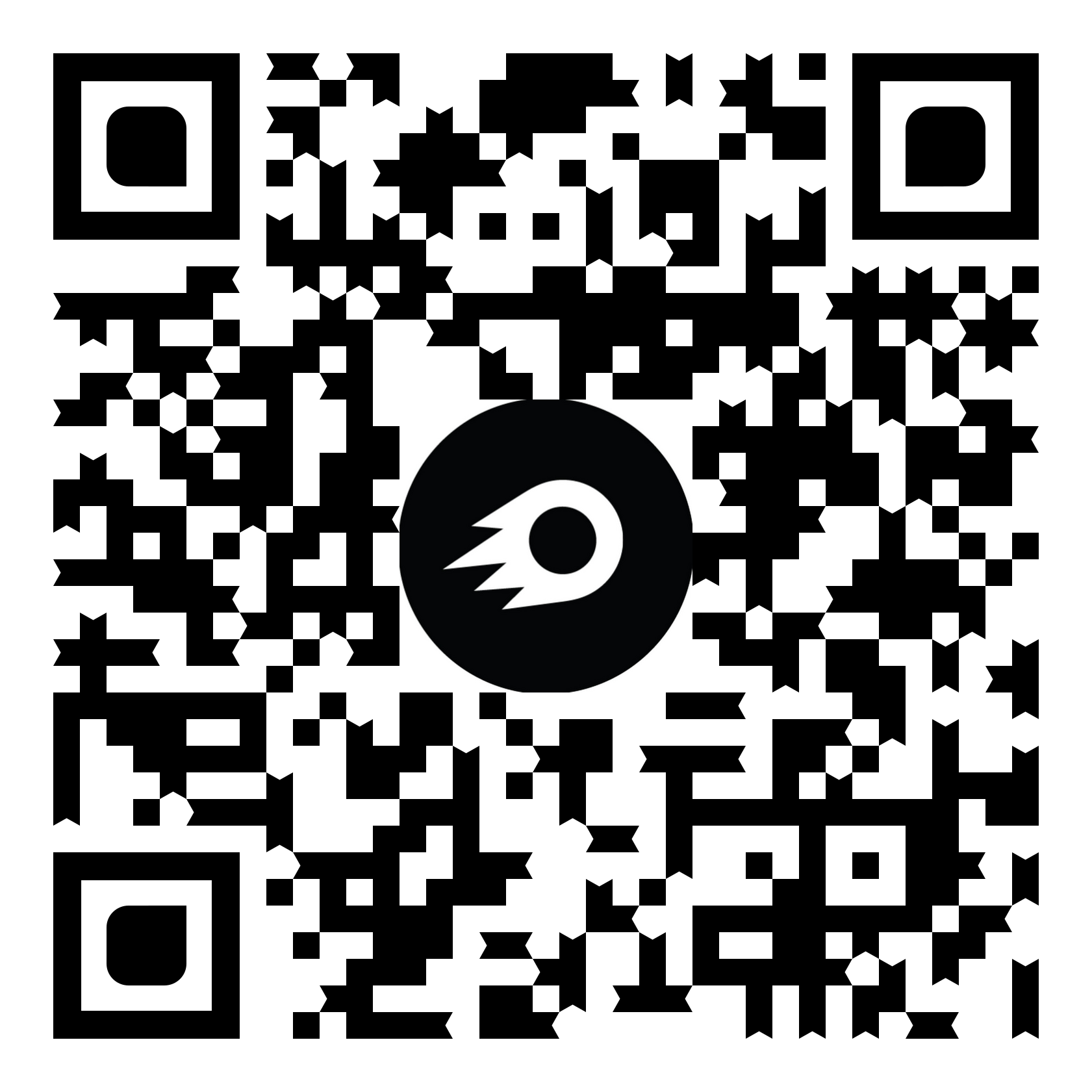 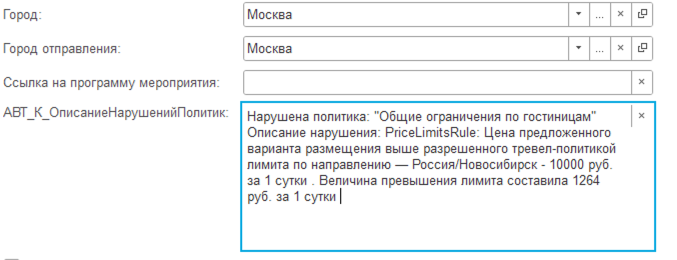 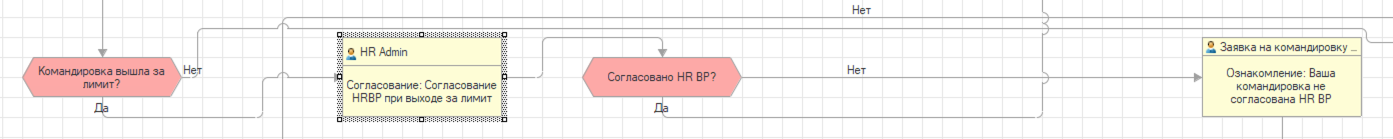 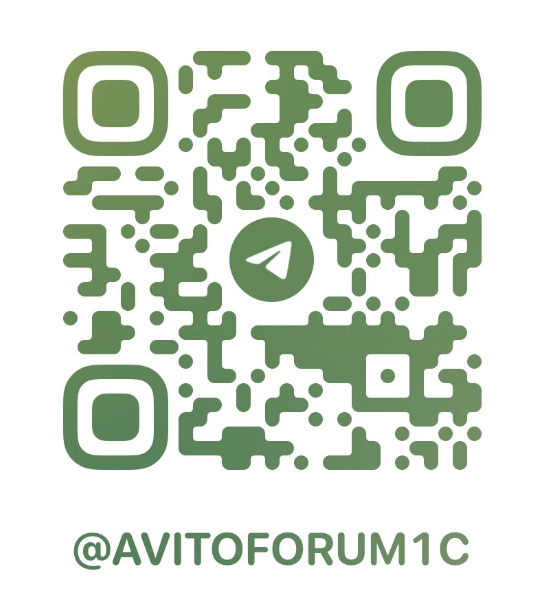 Эпилог
Процессный движок 1С:Документооборот позволяет сократить большую часть рутинных задач.

Где-то потребуется наждачная бумага, где-то напильник, но большую часть функционала уже сделали за нас.

Вершина мастерства - организовать работу в типовой конфигурации.
(Но тут нужно поистине познать дзен)
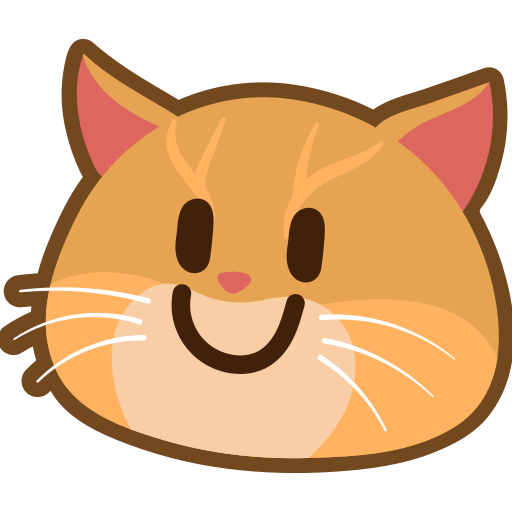 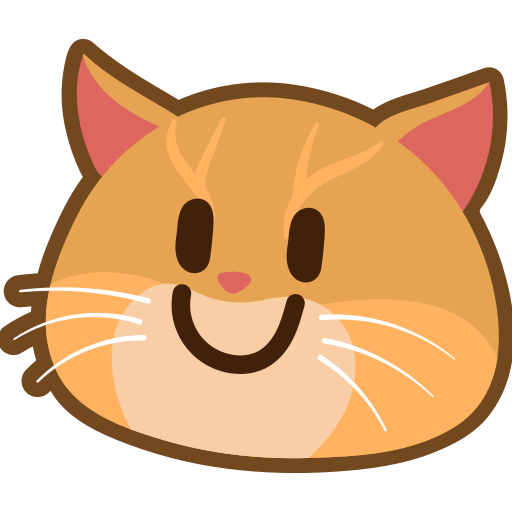 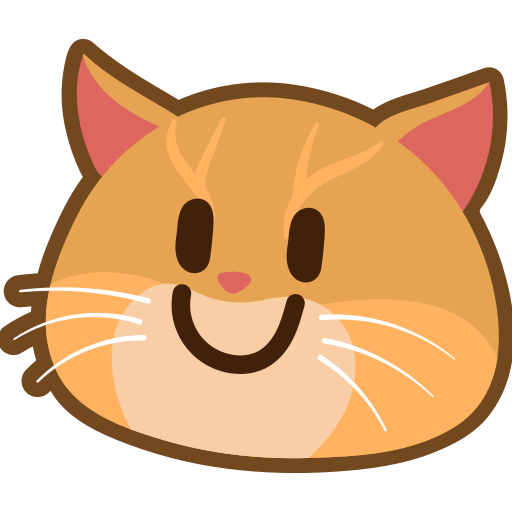 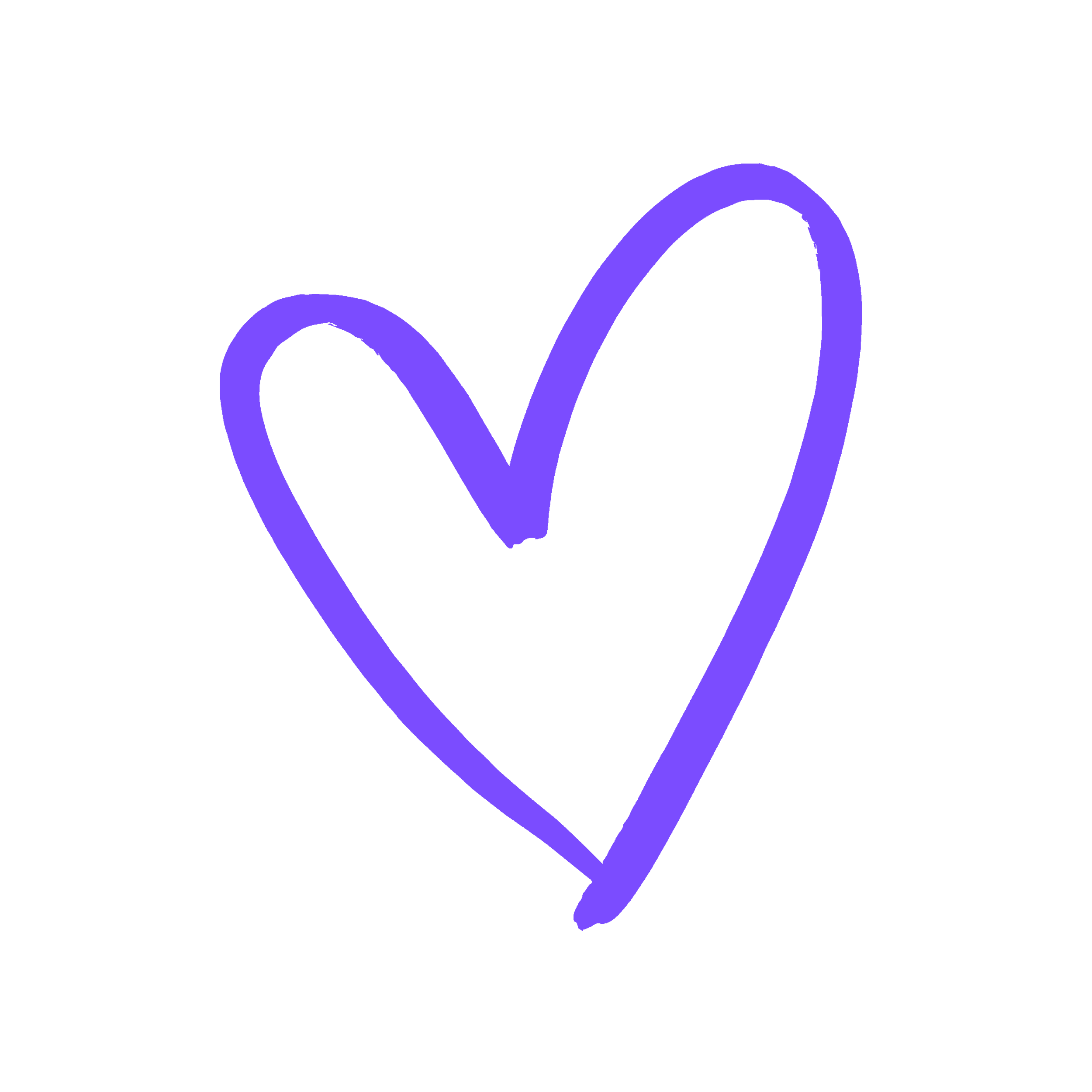 Наша Команда!
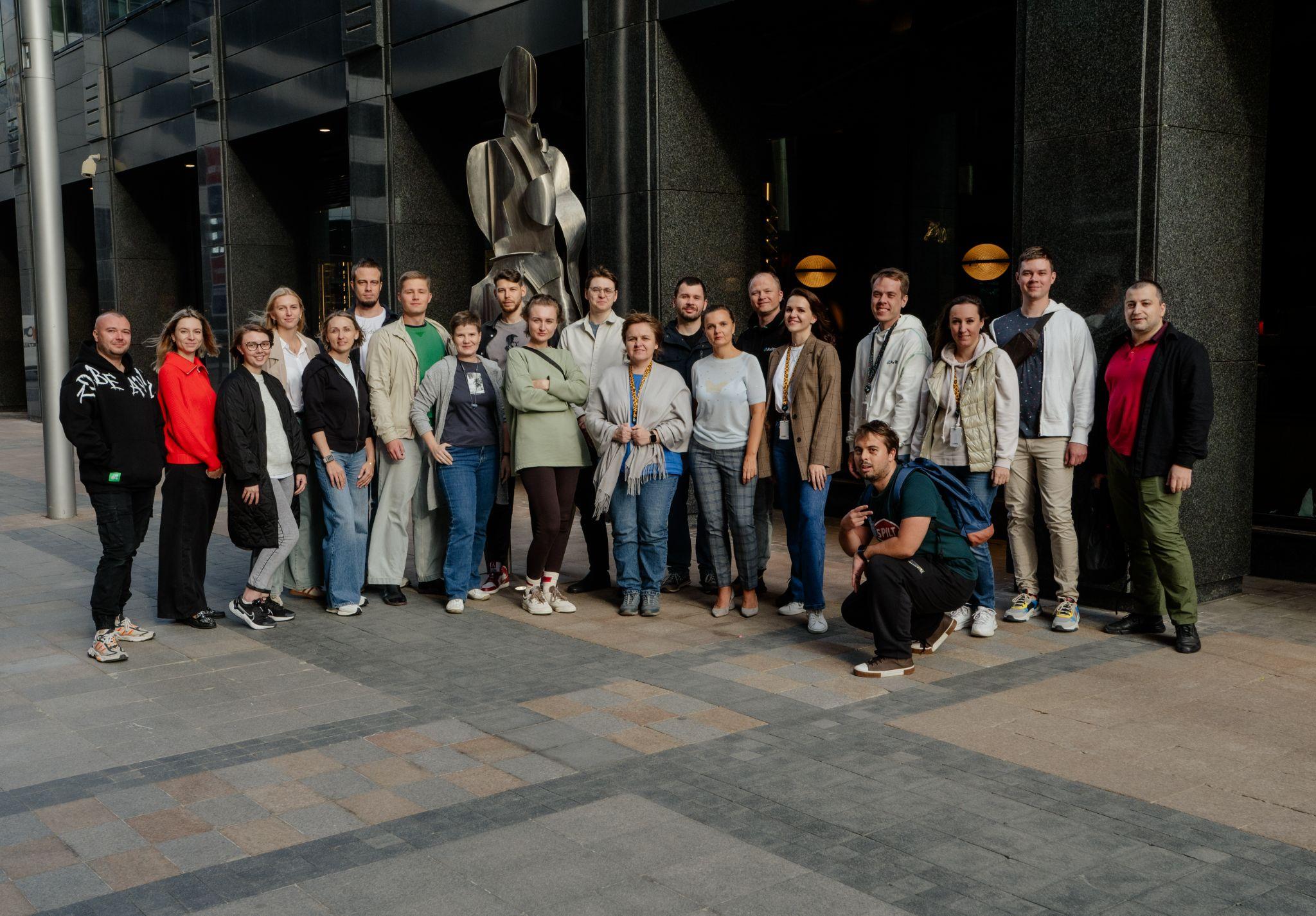 Work hard, play hard!